Mary MacKillop’s

Travels

In 

Scotland

October 1873  -  February 1874
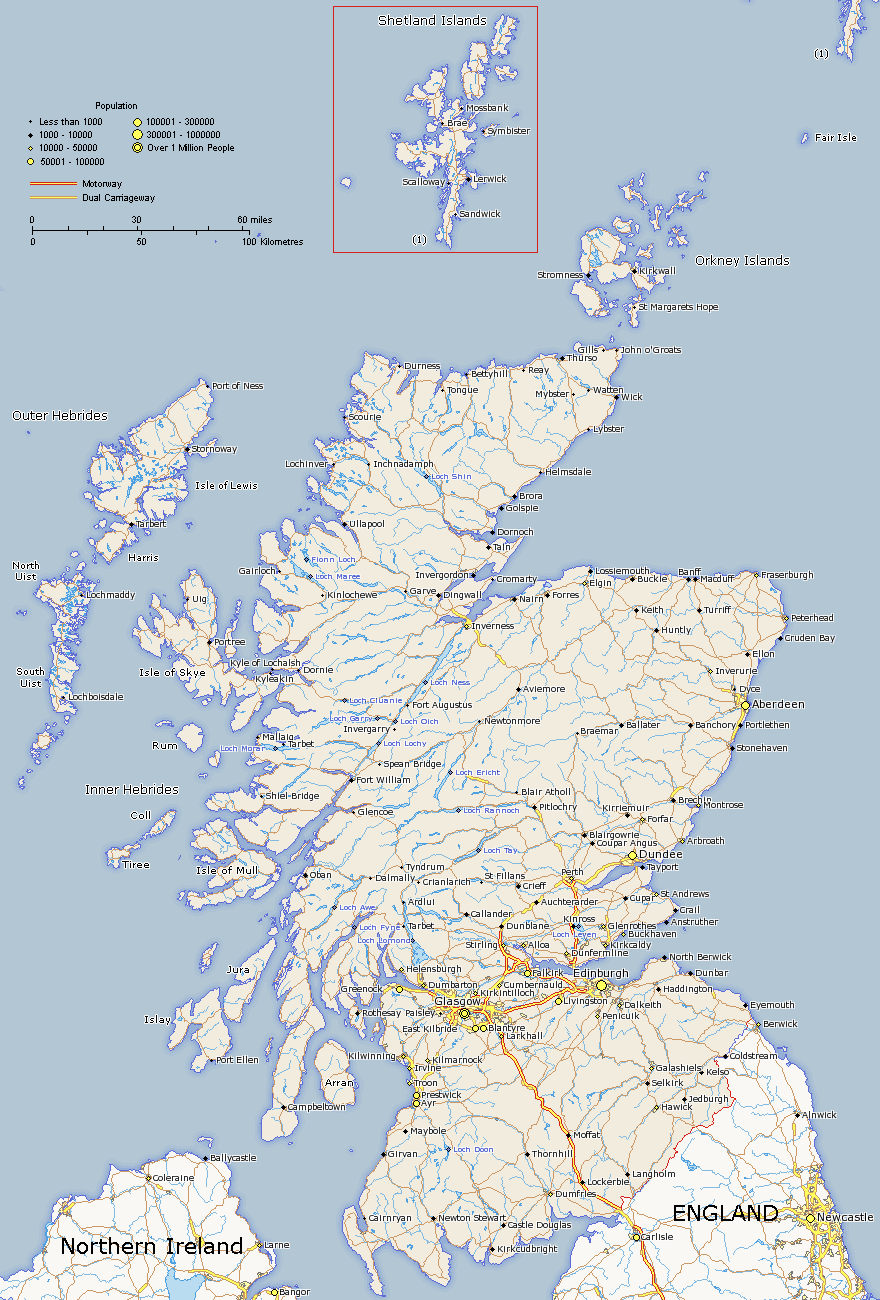 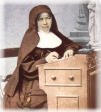 Mary’s letter, written from London on 16th Feb.1874, gives us her own description and details of her visit to Scotland.

Page 53 of     ‘Mother Mary’s Circulars to the Sisters’
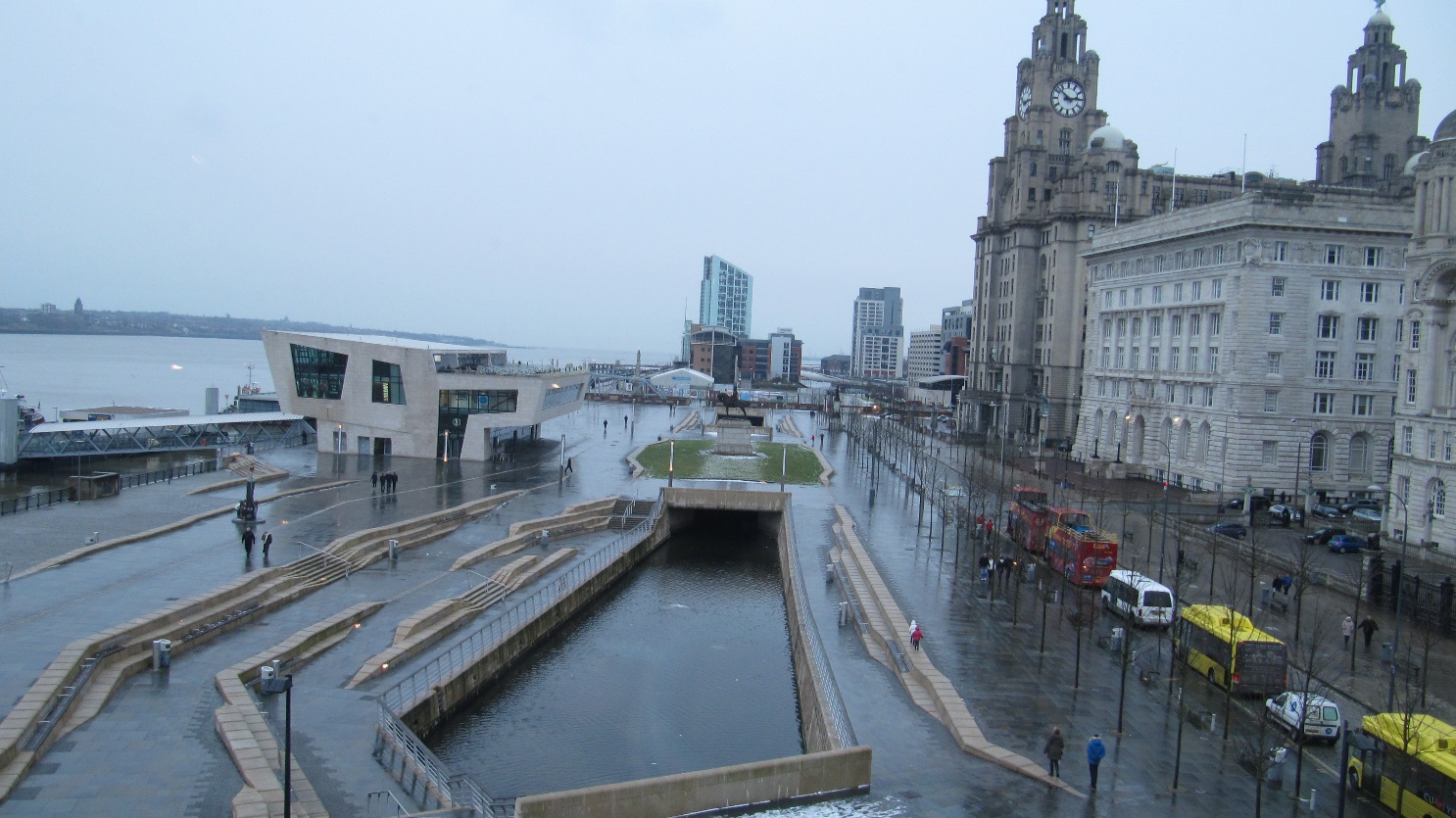 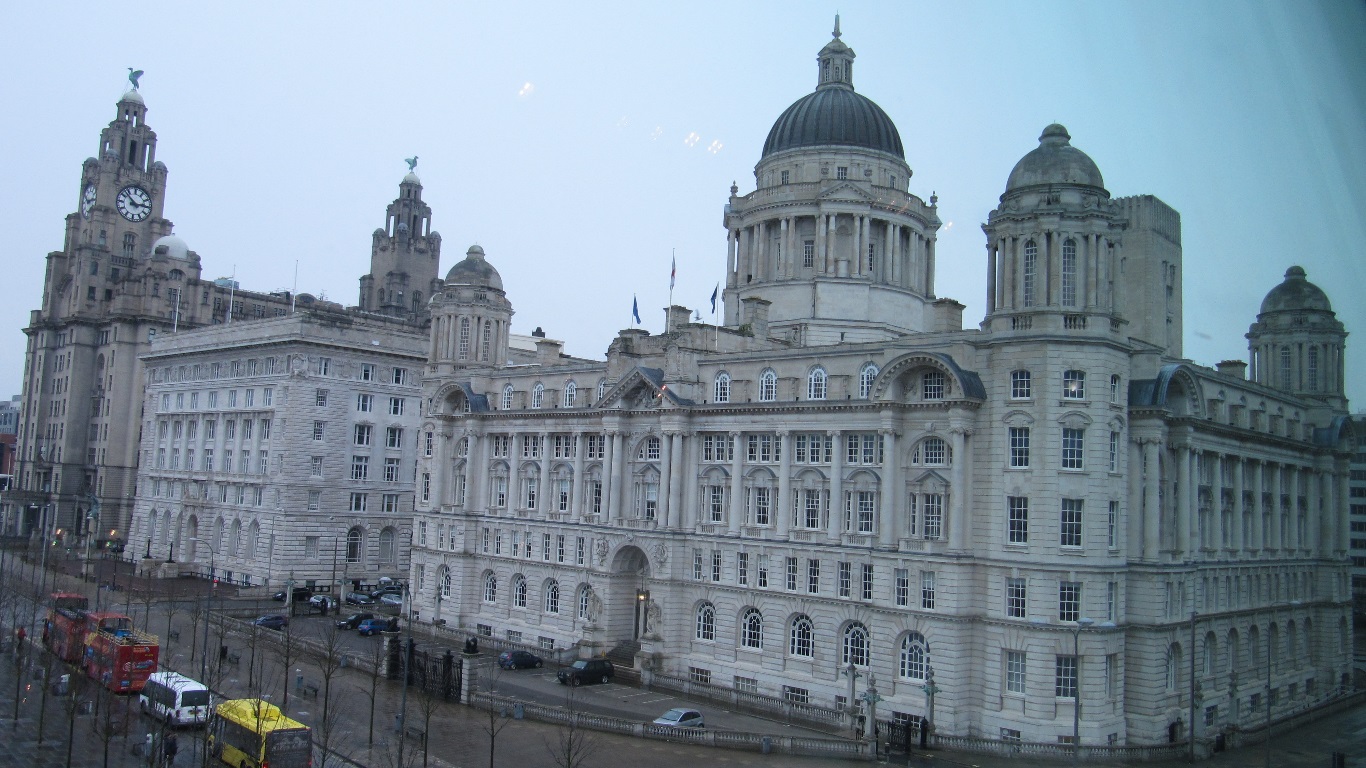 City of Liverpool
 where Mary began her journey to Scotland
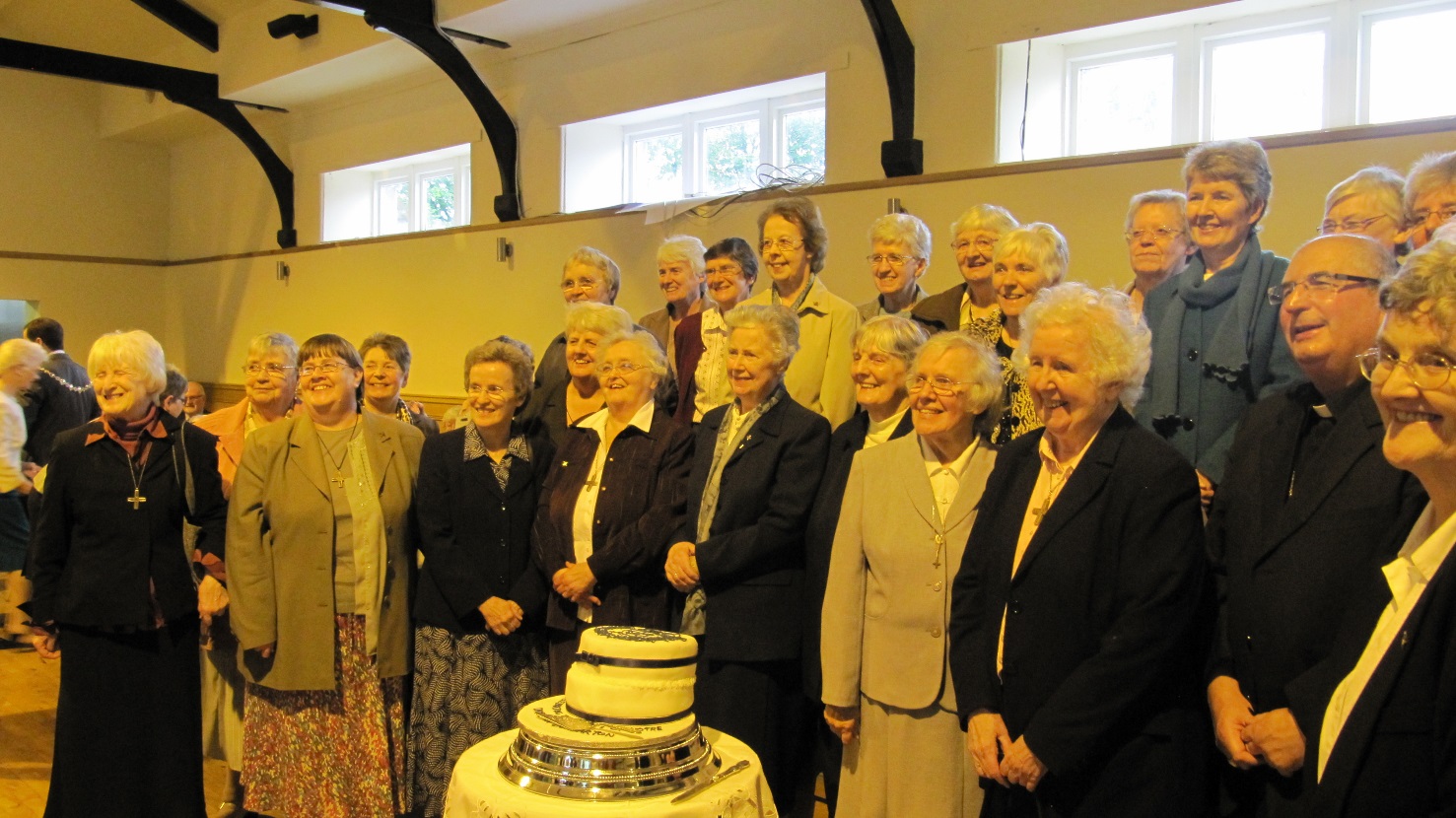 The Sisters of
Notre Dame 
de Namur
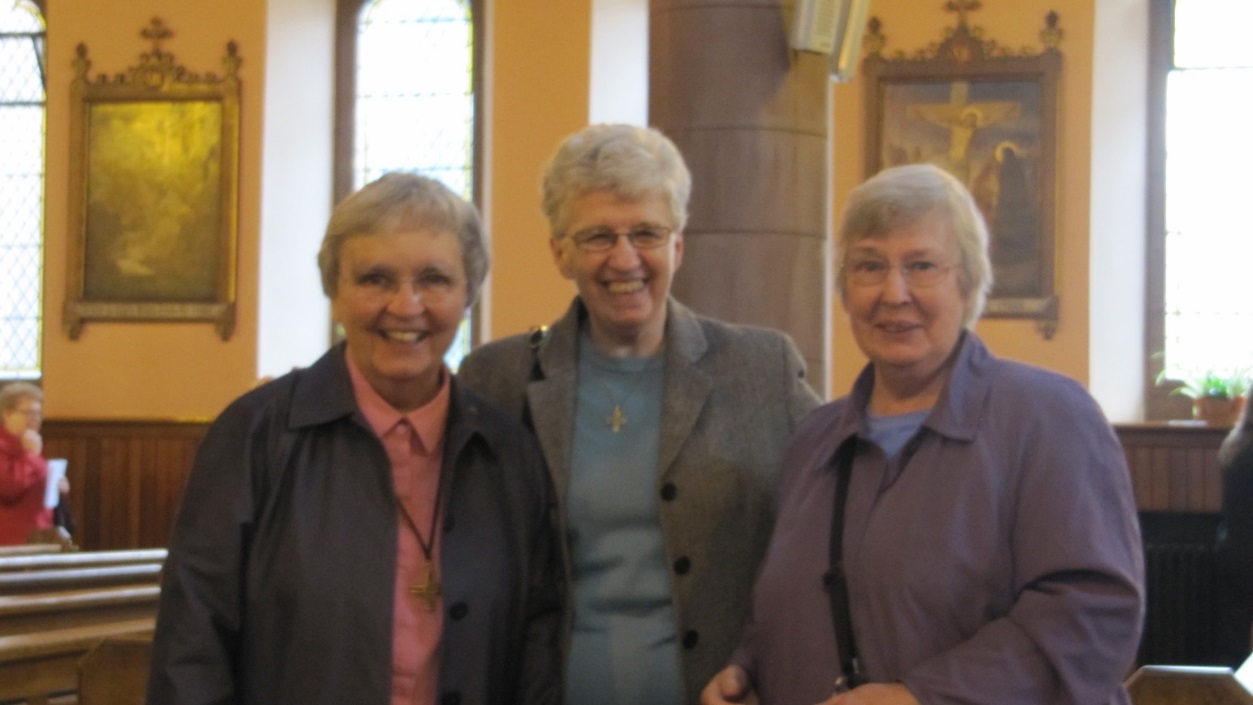 These Sisters gave great
hospitality to Mary in Liverpool & Preston as well
advice on teaching methods
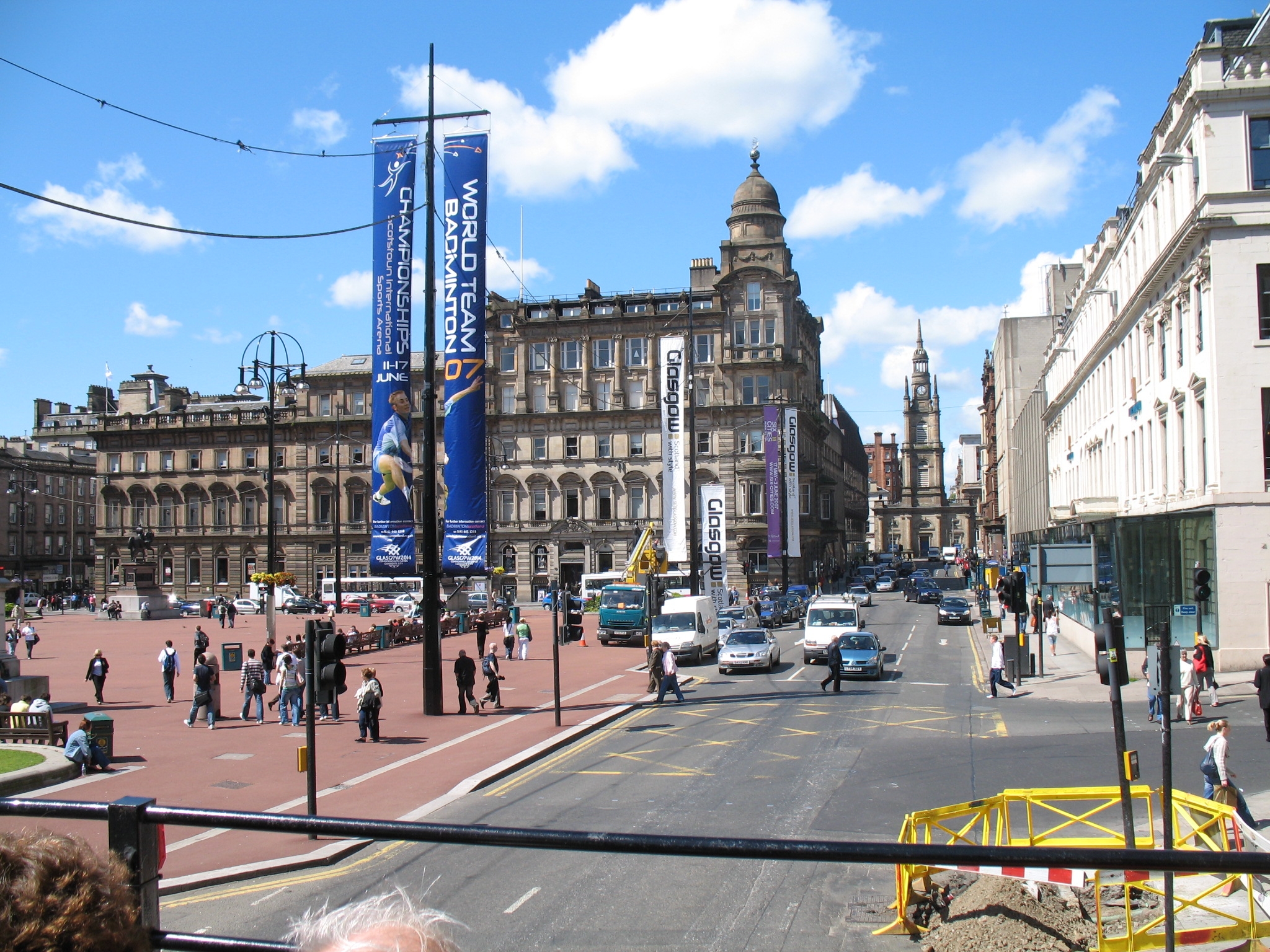 GLASGOW
PORT  OF  GREENOCK
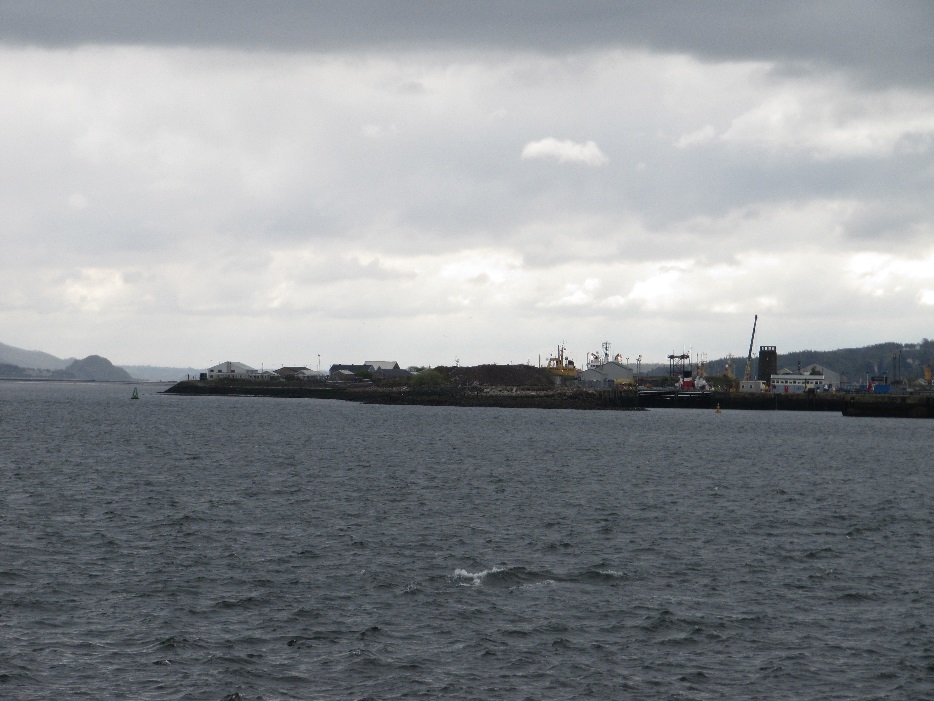 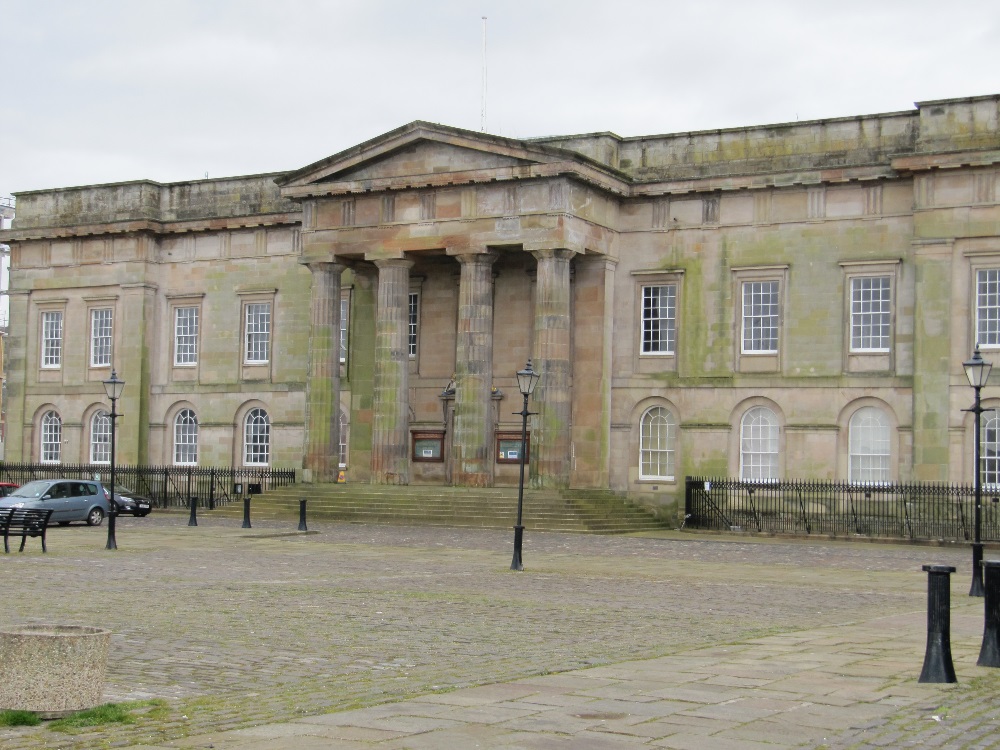 OLD  CUSTOMS
HOUSE
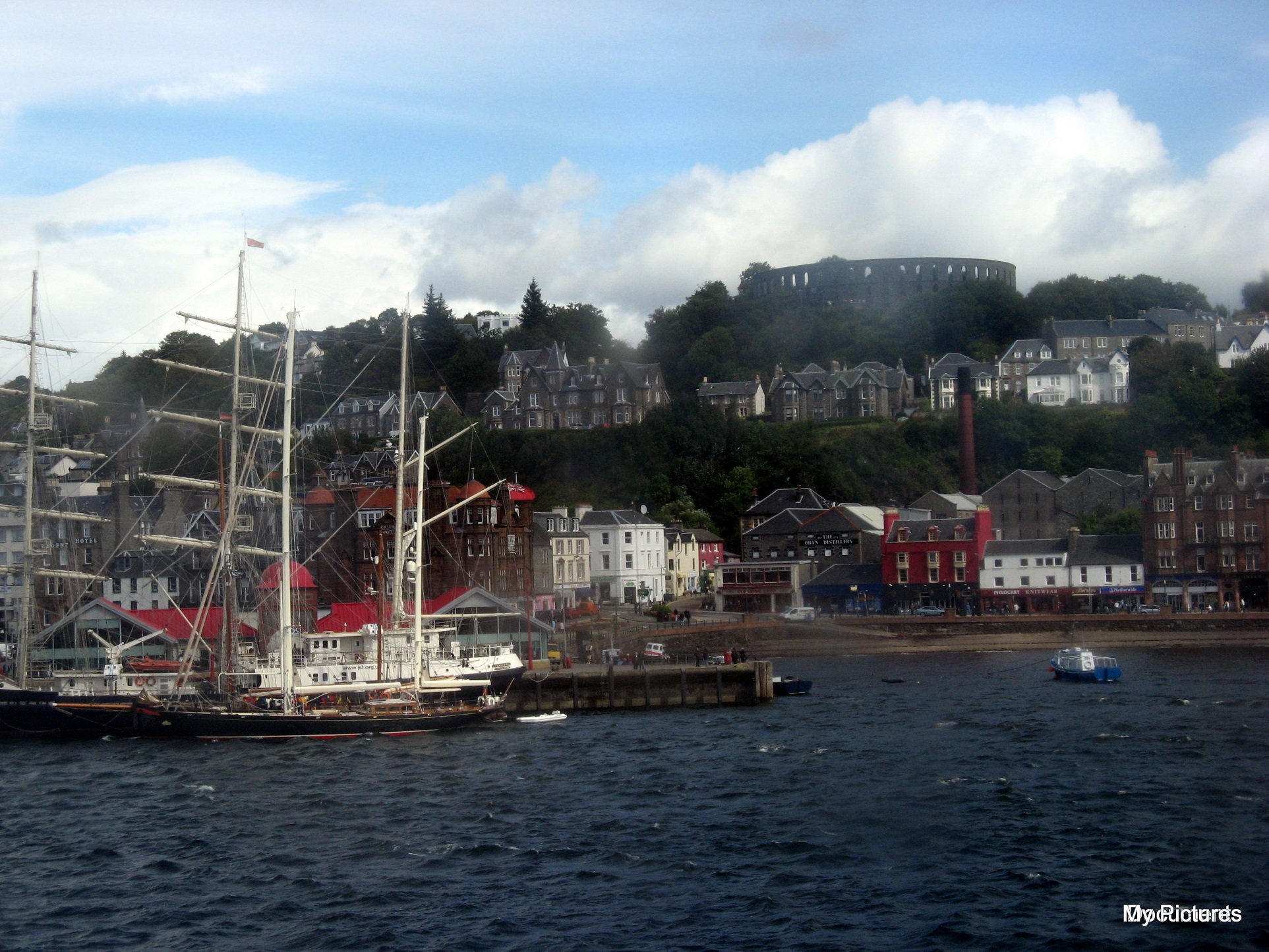 Port City

of

OBAN
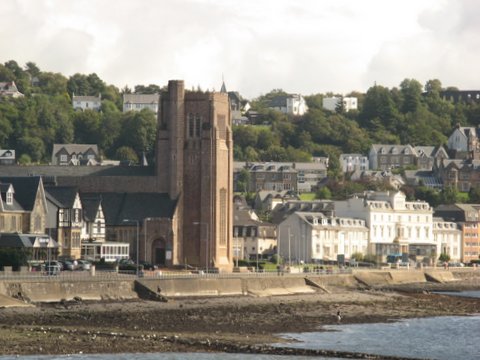 City of Oban – St Columba’s Cathedral in foreground
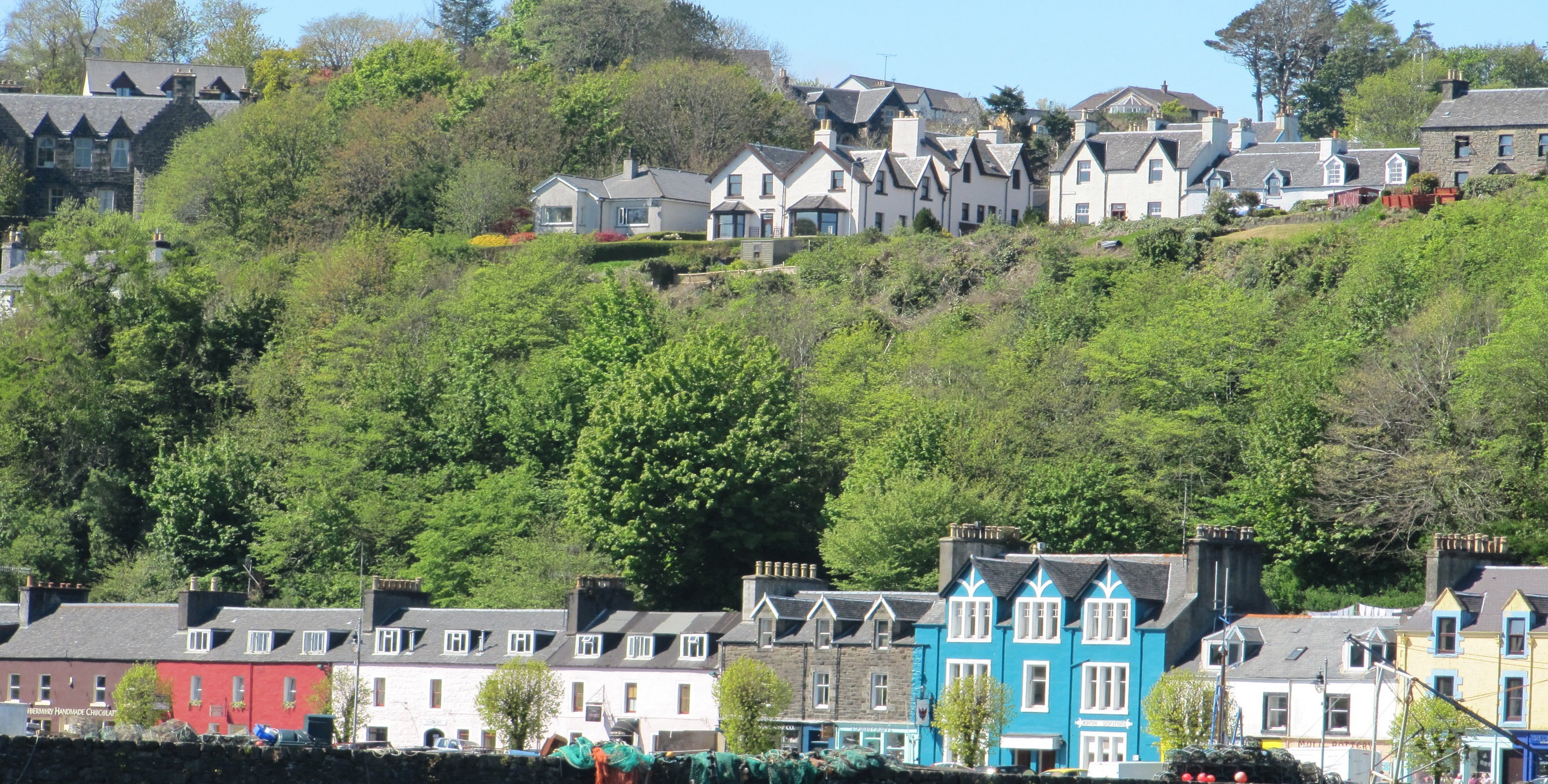 Tobermory – Isle of Mull
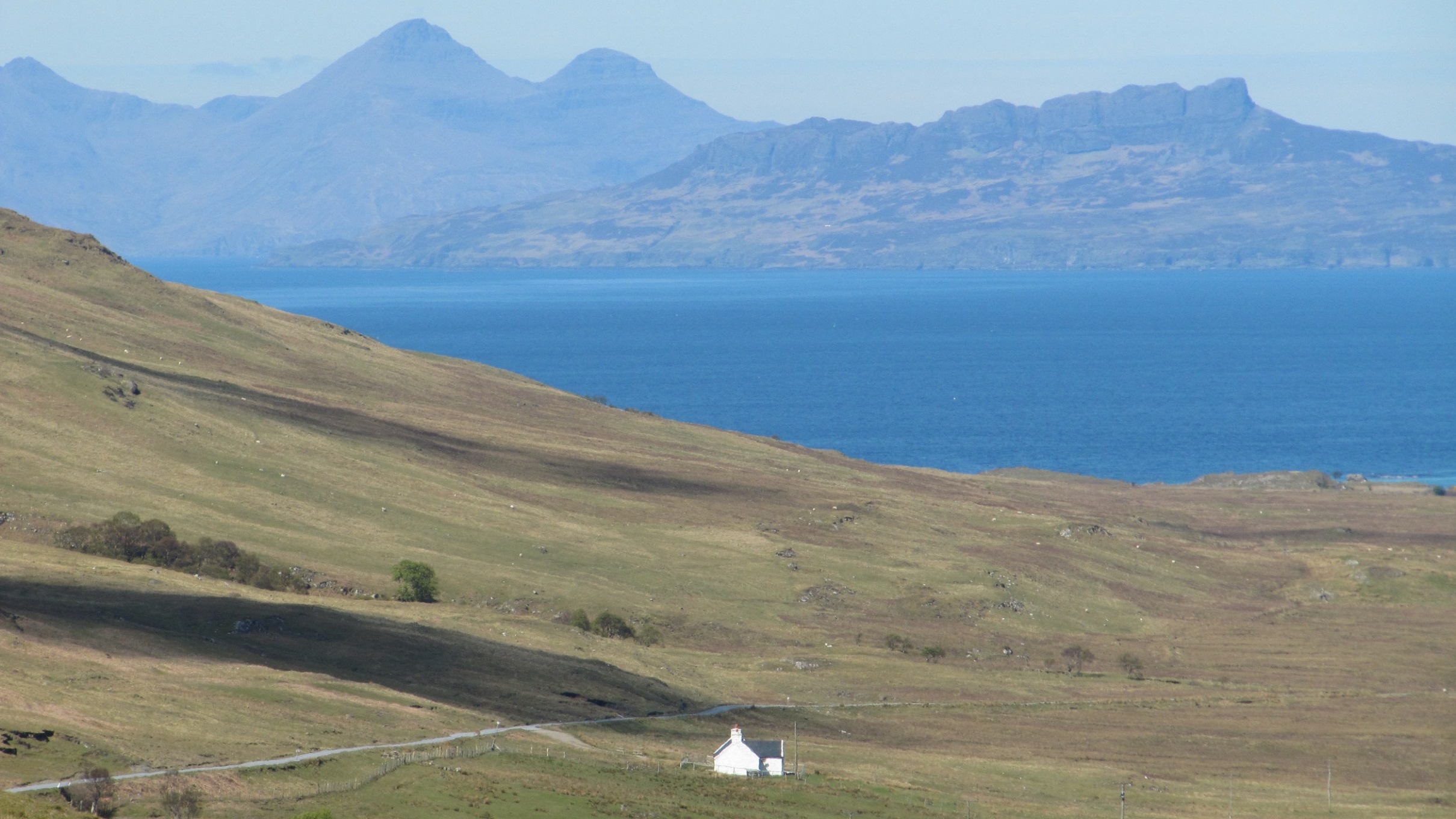 ARDNAMURCHAN  PENINSULA
Drimnin House
Home of Lady Gordon
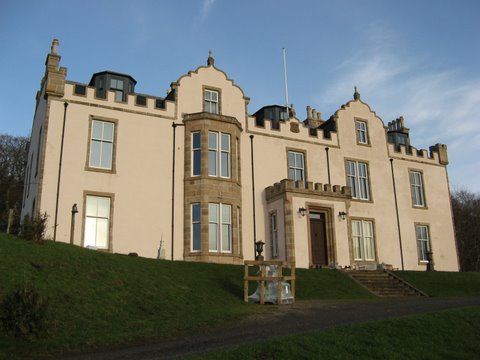 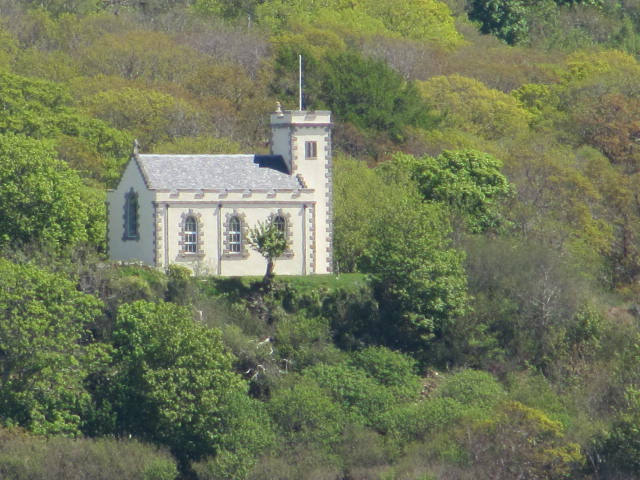 Chapel
At
Drimnin
House
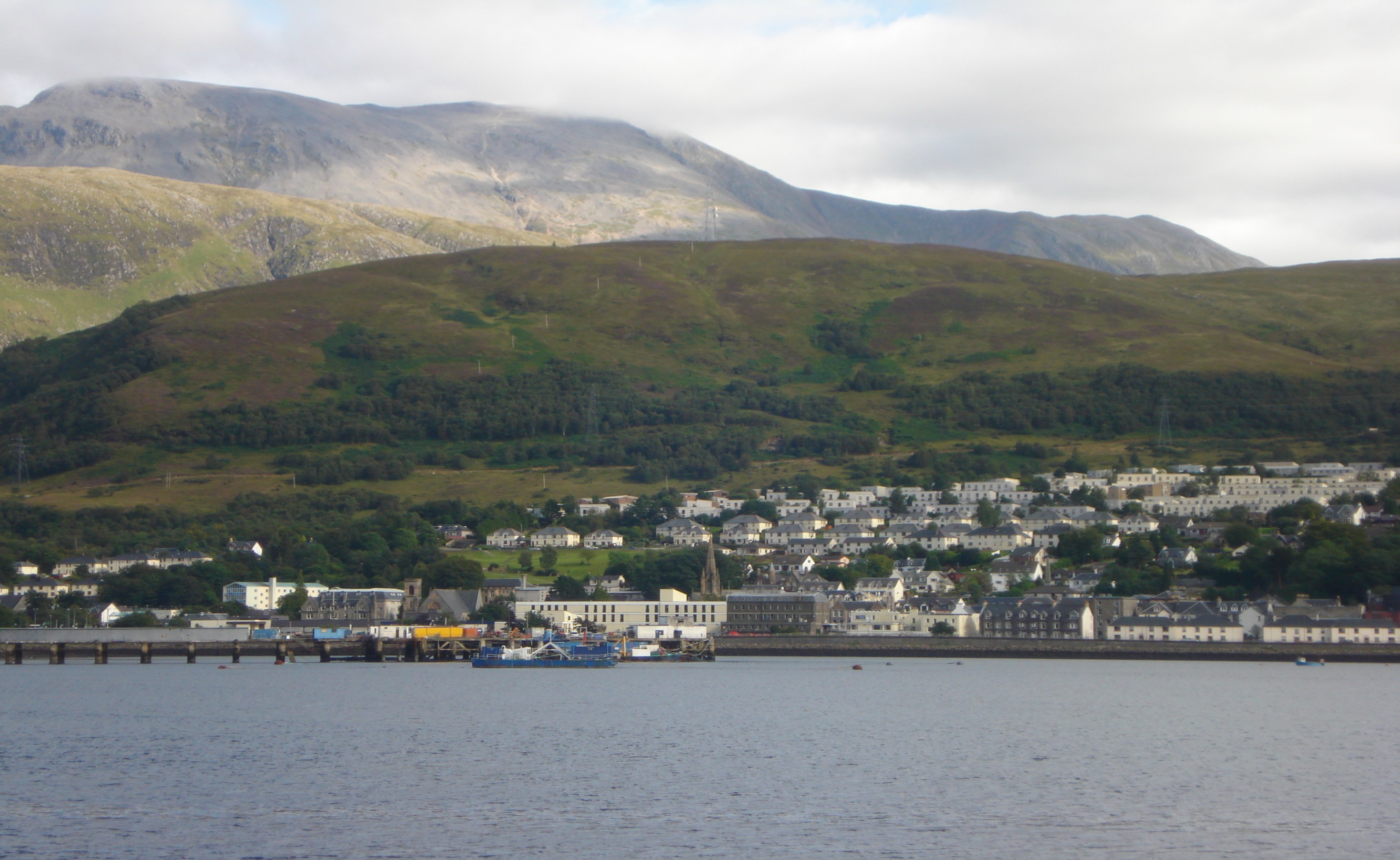 FORT  WILLIAM
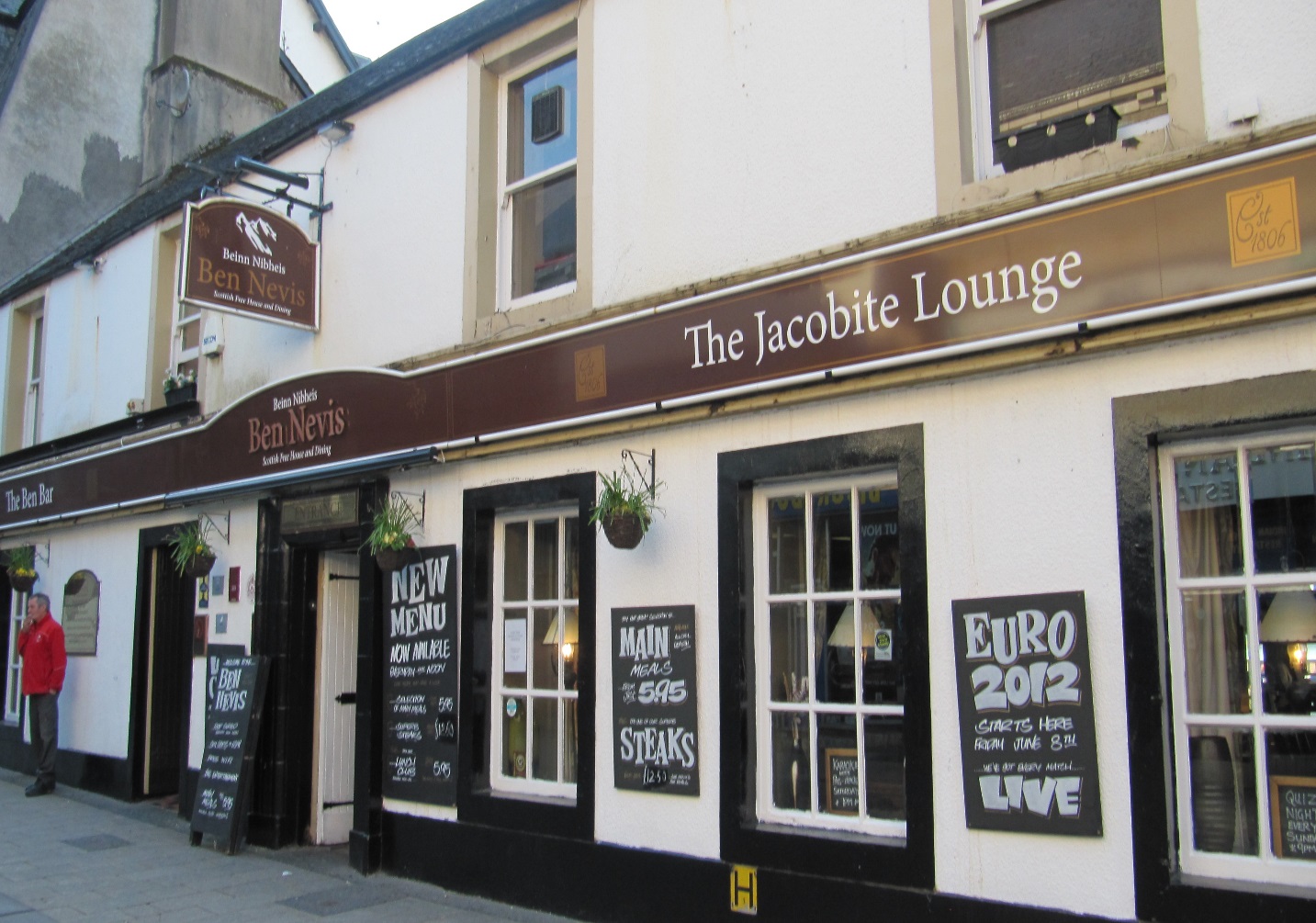 BEN  NEVIS  BAR
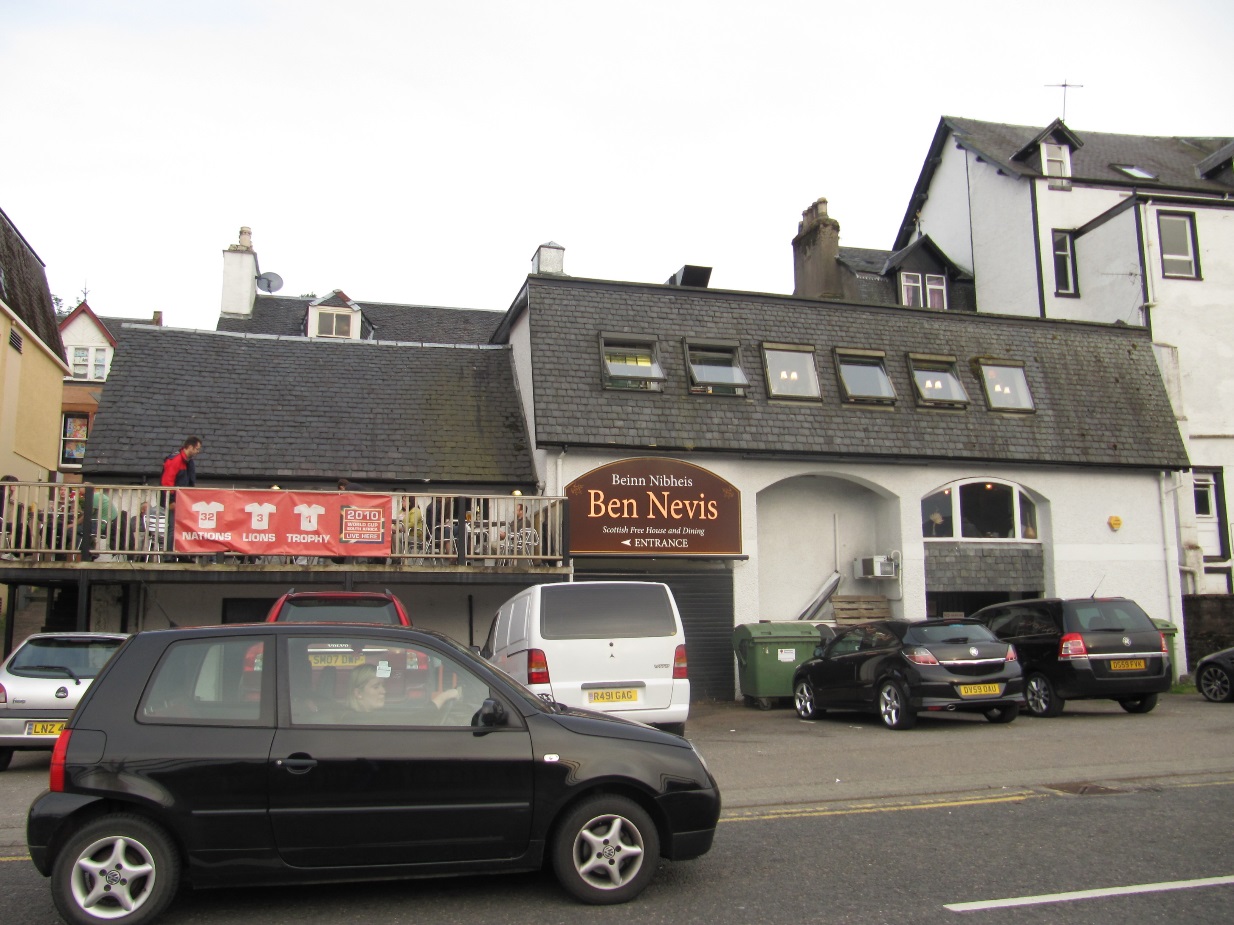 BIRTH SITE OF MARY’S MOTHER
FLORA  MacDONALD
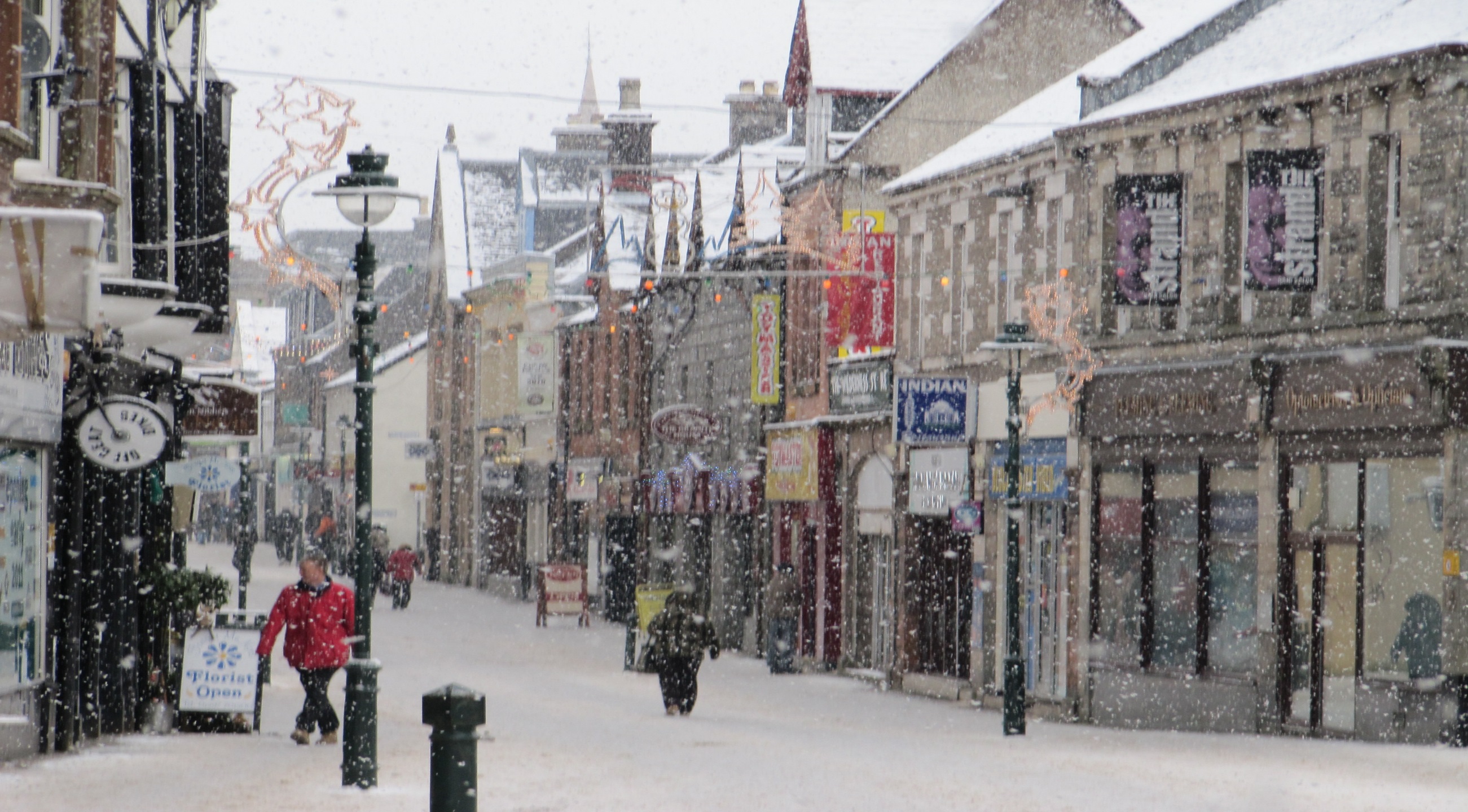 THE  HIGH  STREET  FORT  WILLIAM
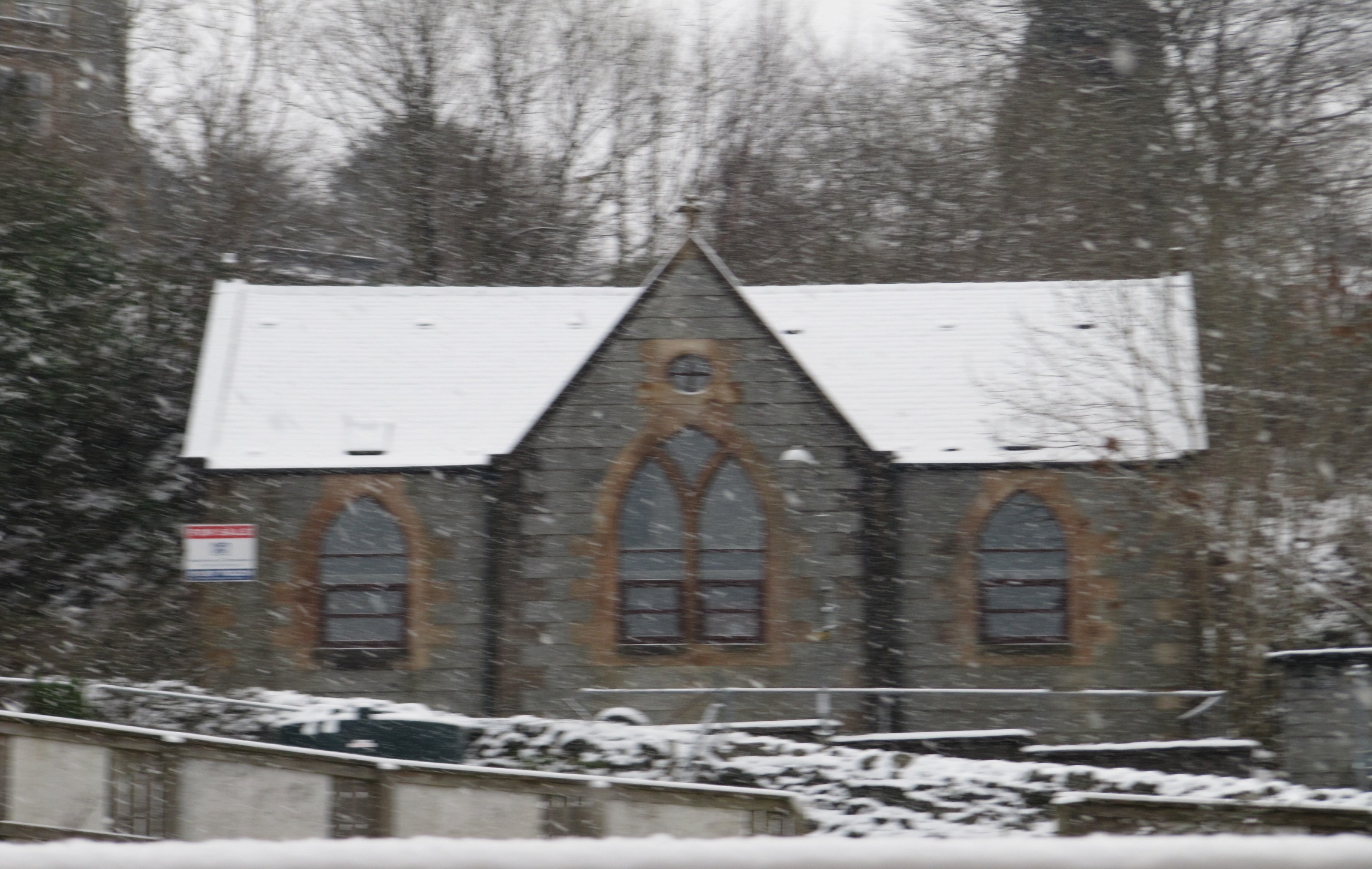 ORIGINAL  PARISH  CHURCH  FORT  WILLIAM
Former whisky distillery – one of four owned by 
‘Long John’ MacDonald
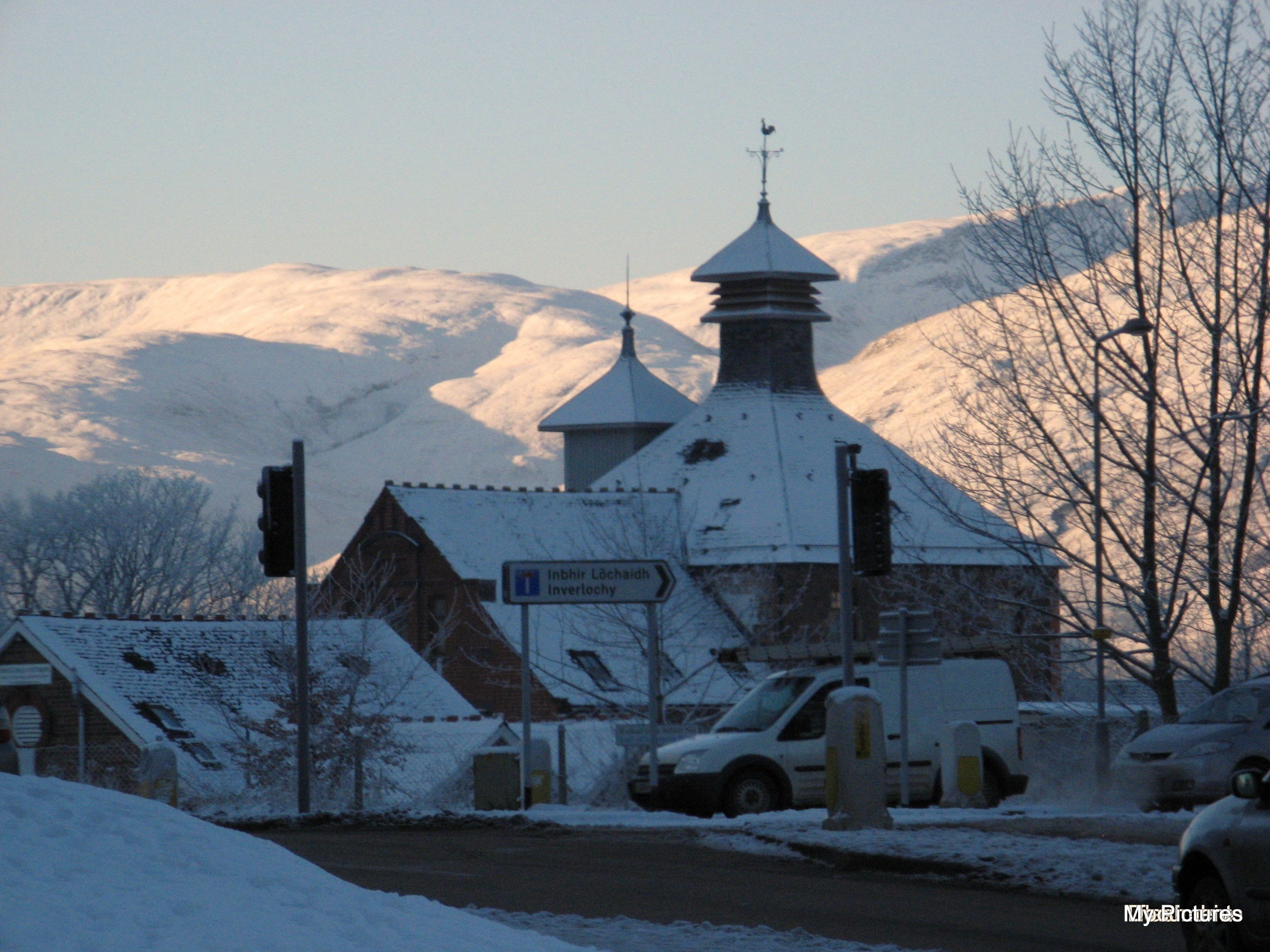 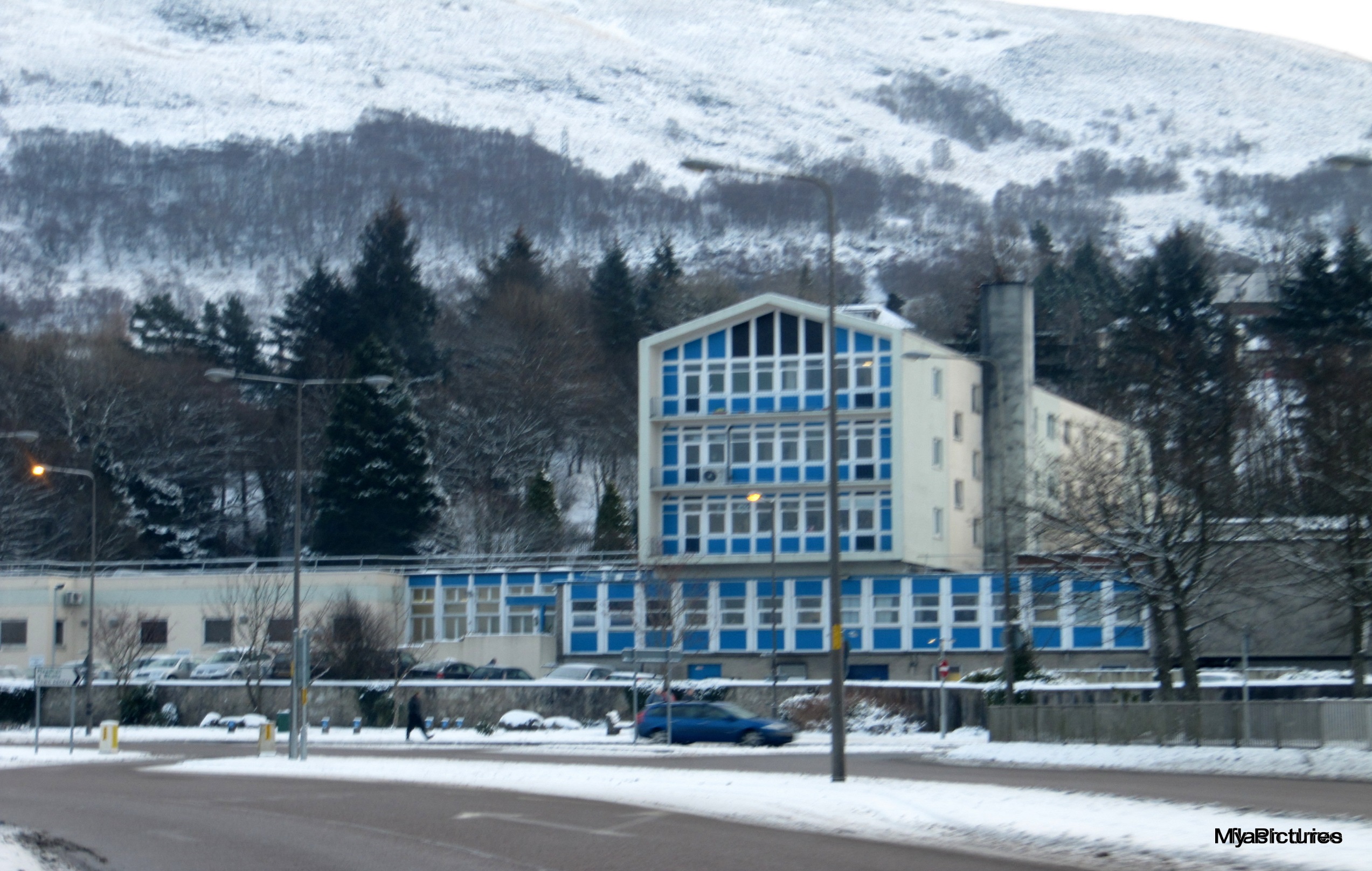 Belford  Hospital, Fort William – former site of
Invernevis House where Mary stayed with her cousin
Keppock  House, Roy Bridge, where Mary stayed
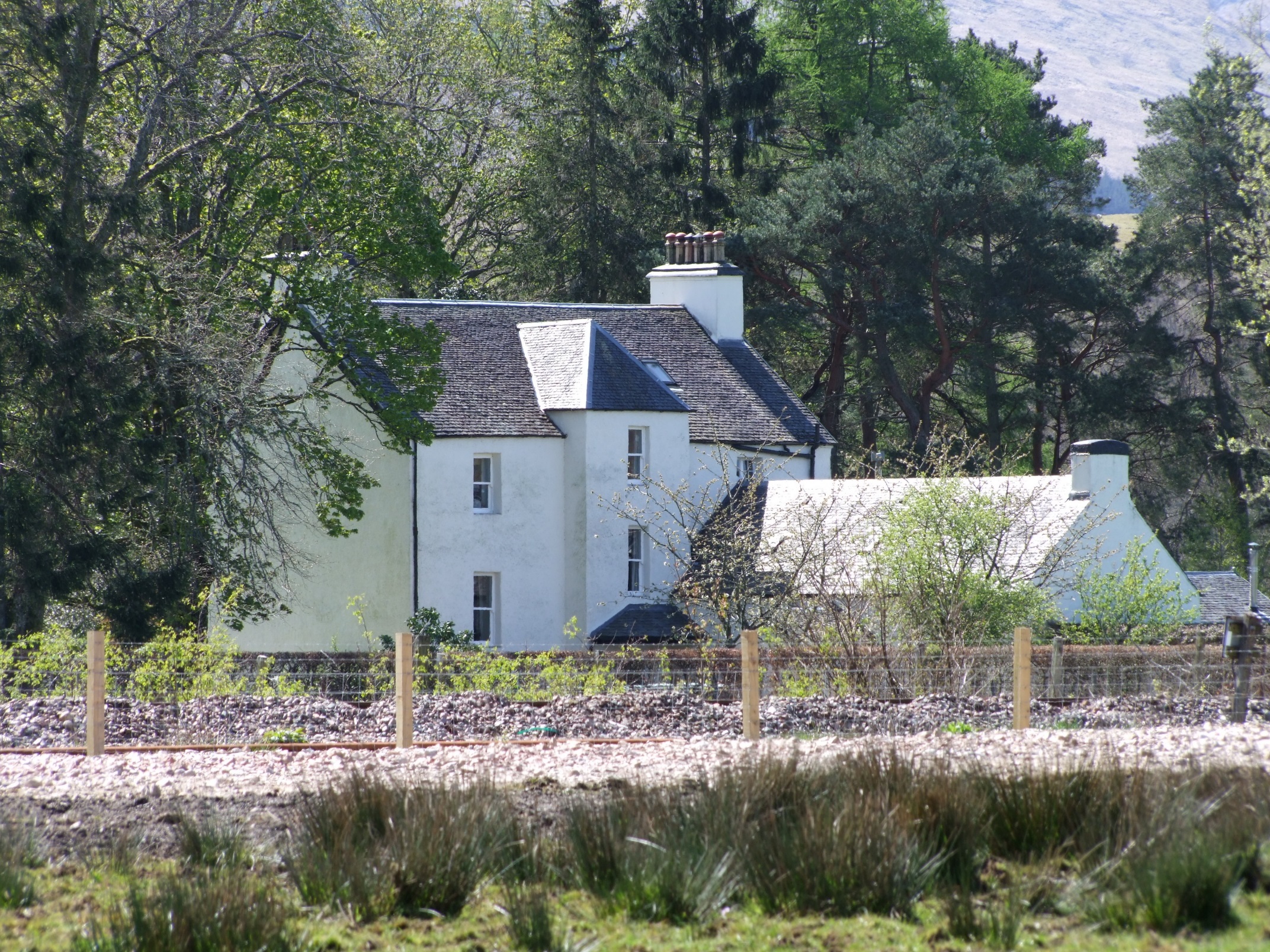 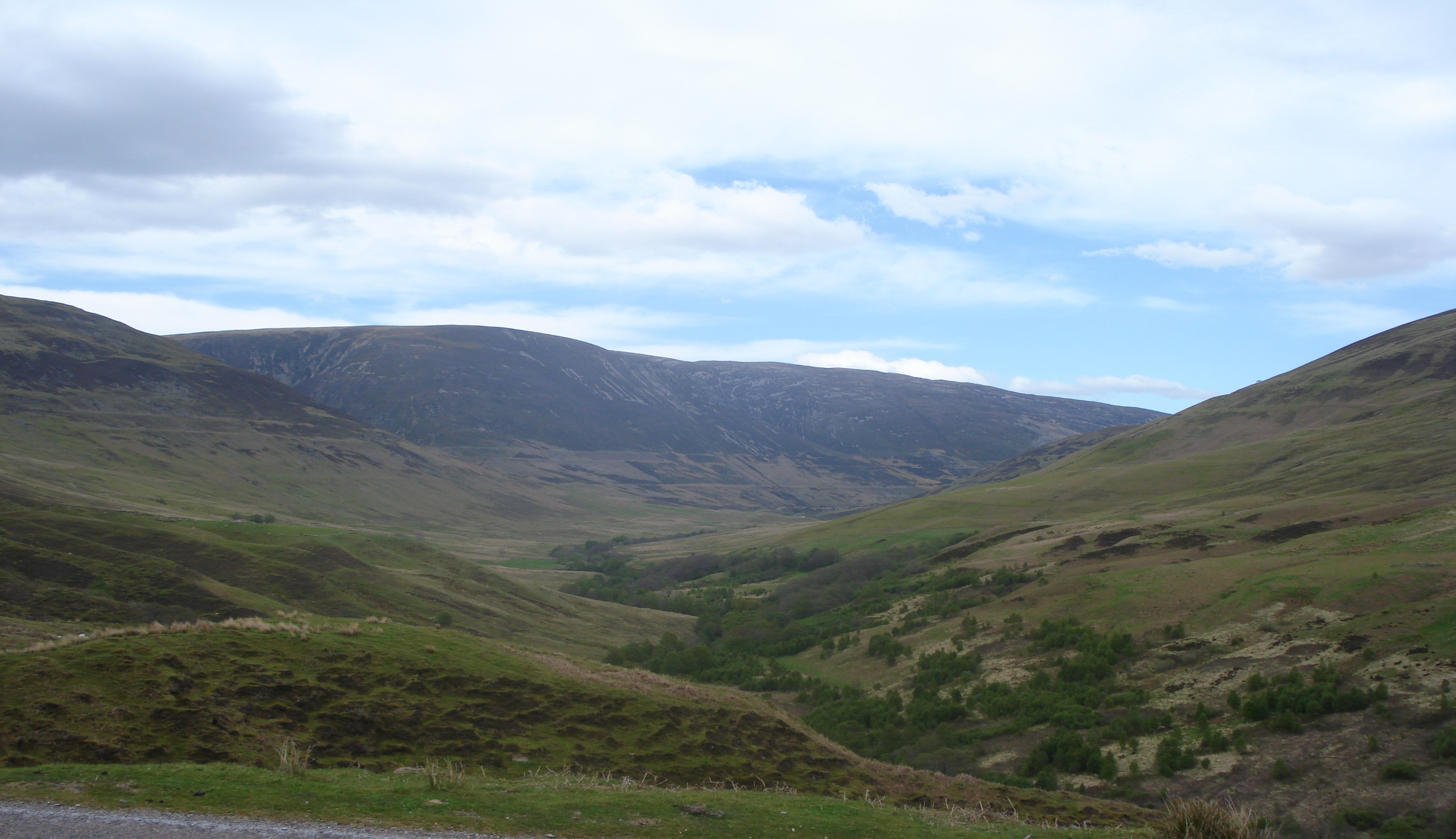 Glen Roy – Ancestral Lands of the Keppock MacDonald Clan
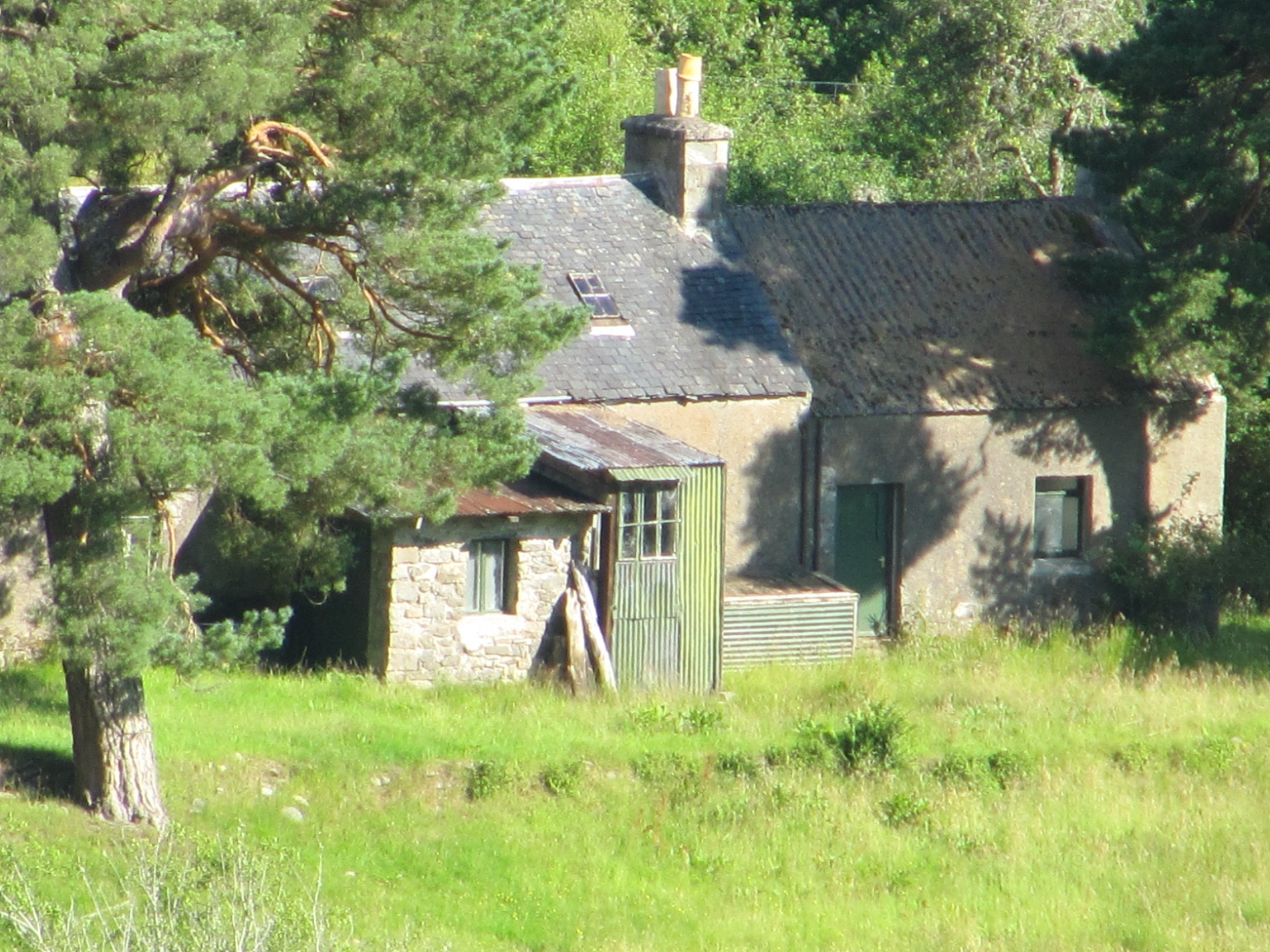 House at Cranachan – home of 5 ‘wonderful, eccentric Highlanders’
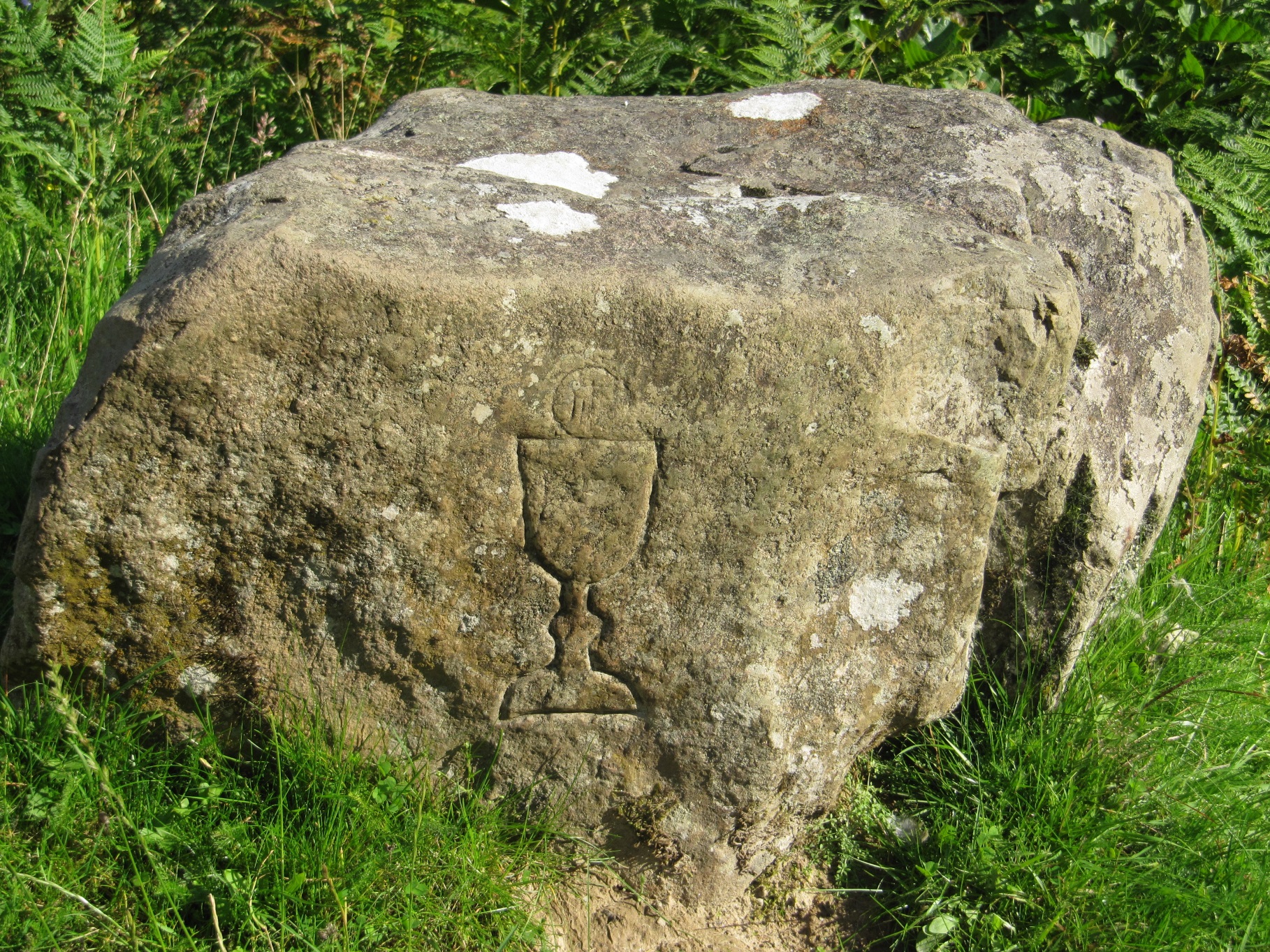 Mass  Stone
in the glen
at
Cranachan
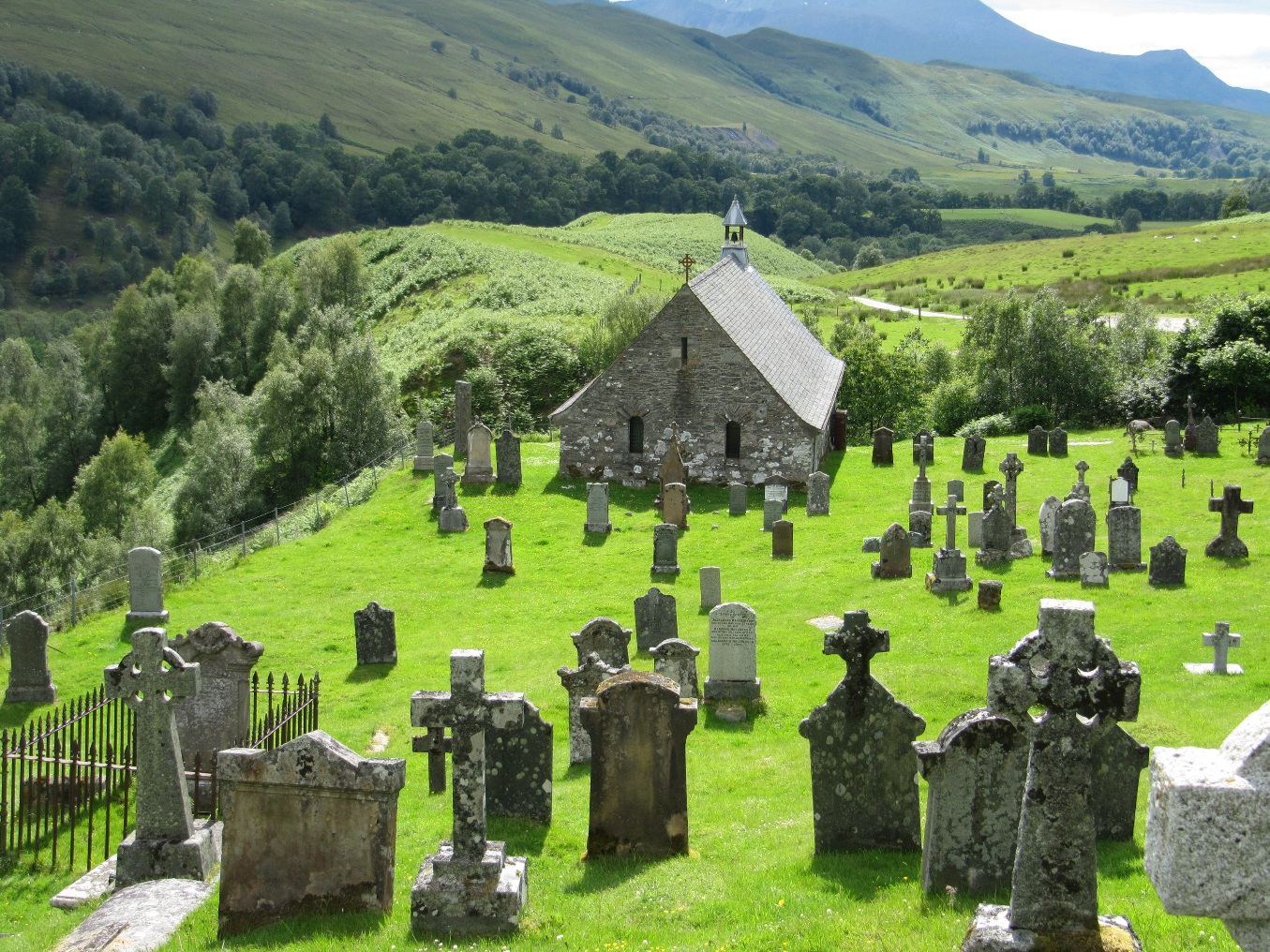 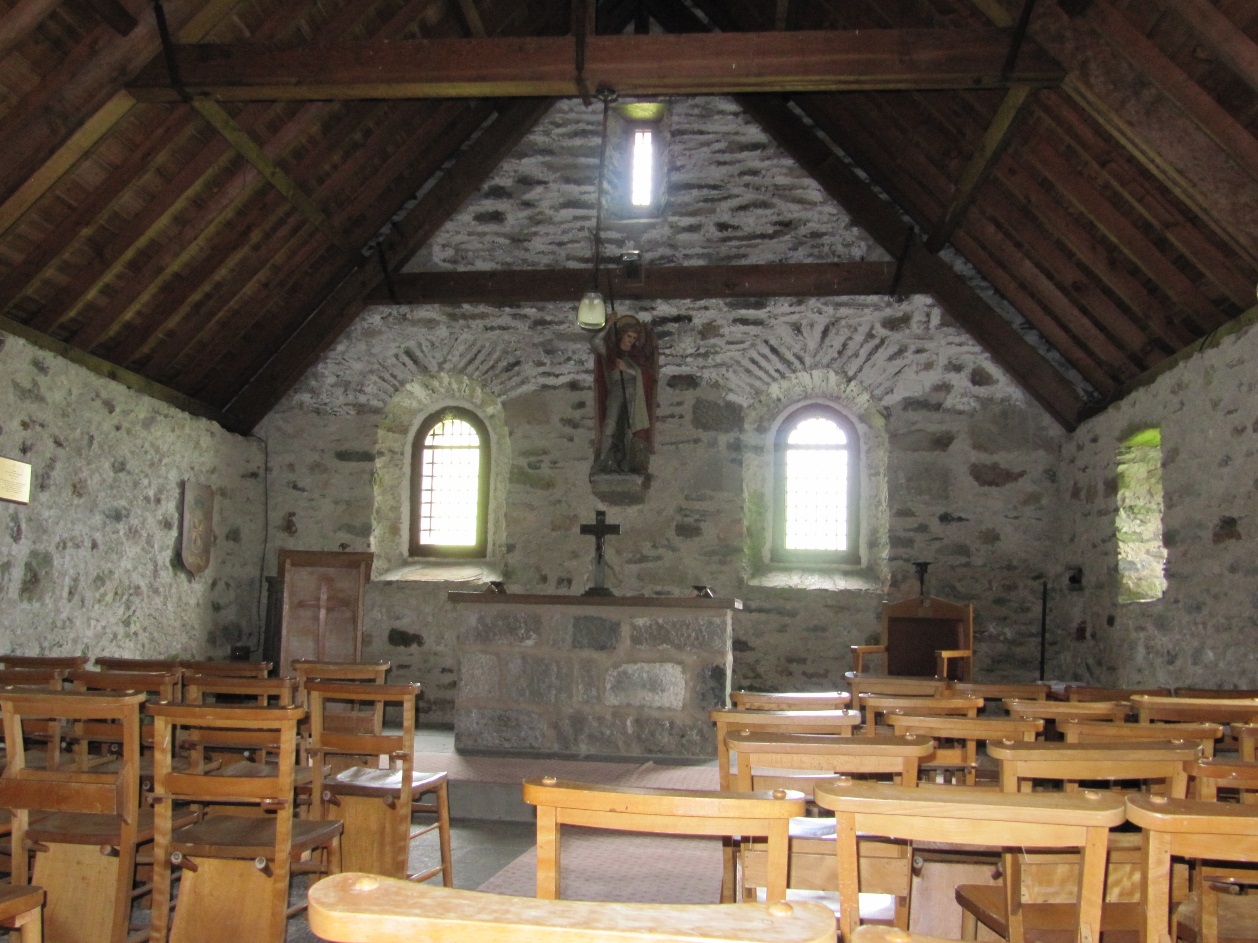 Cille Choirill – Historic 15th Century Catholic Cemetery
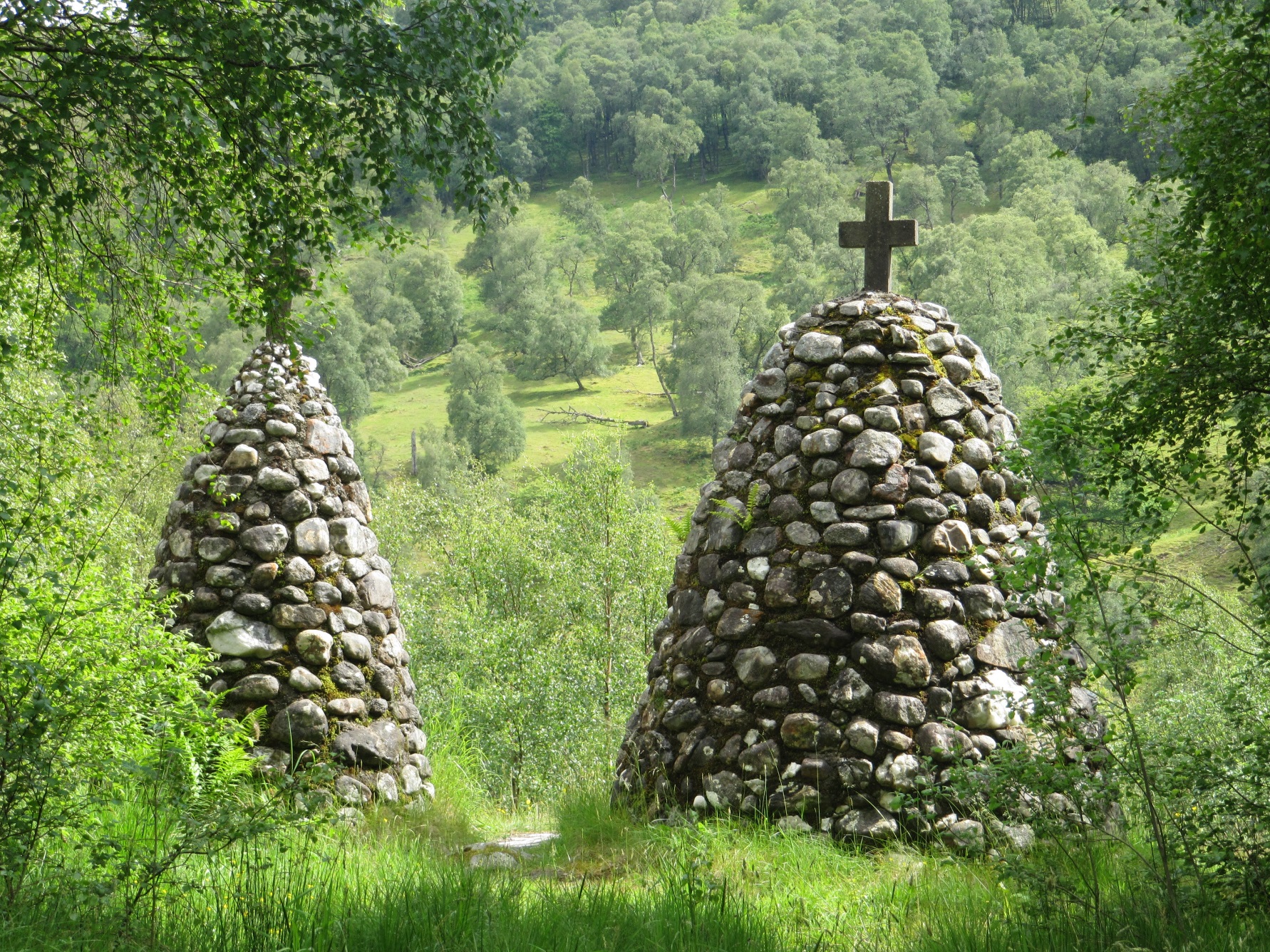 Cairns
at entrance
to
Cille Choirill
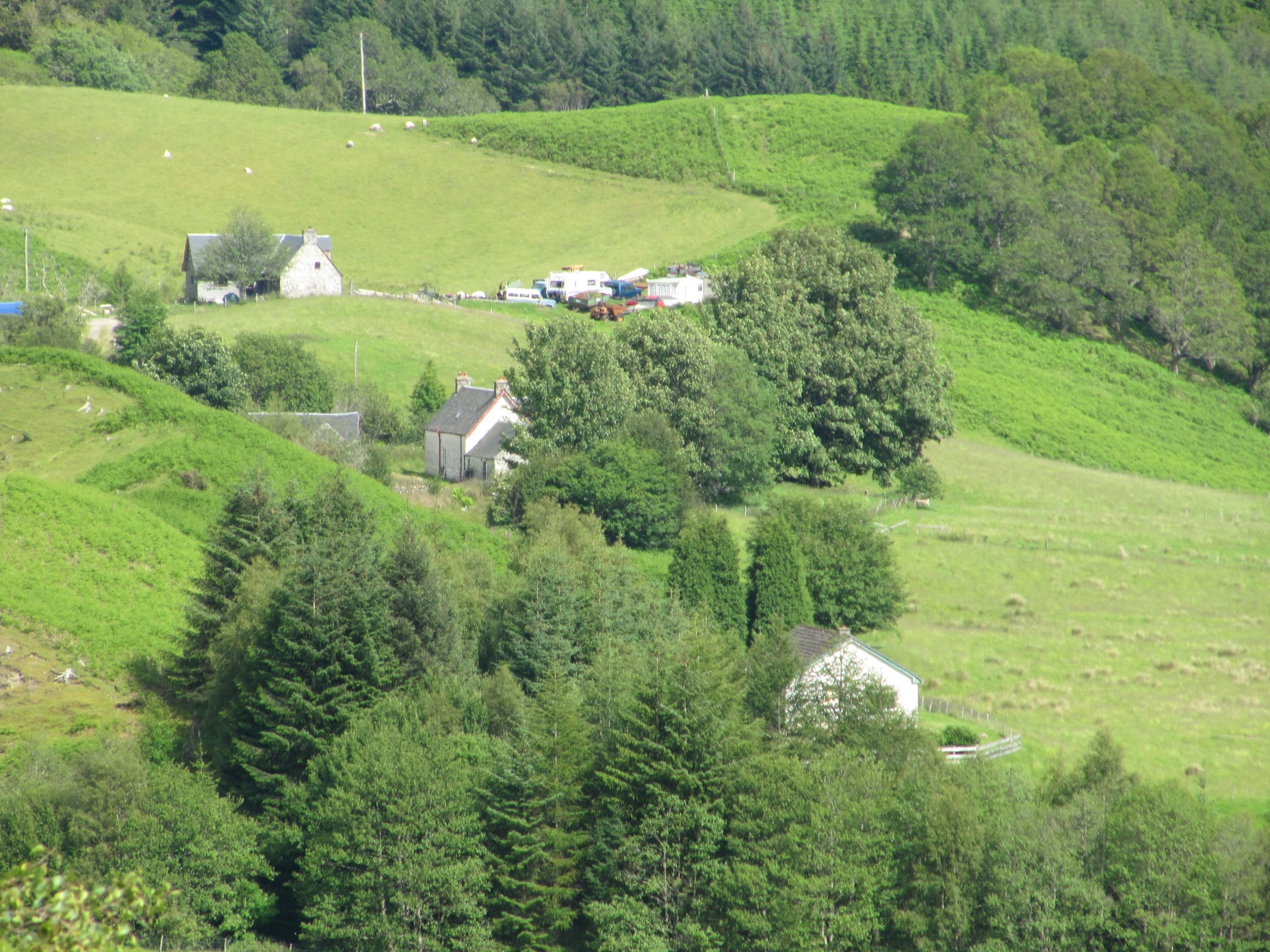 Site of the home
of Alexander’s
Grandparents
at Murlaggan
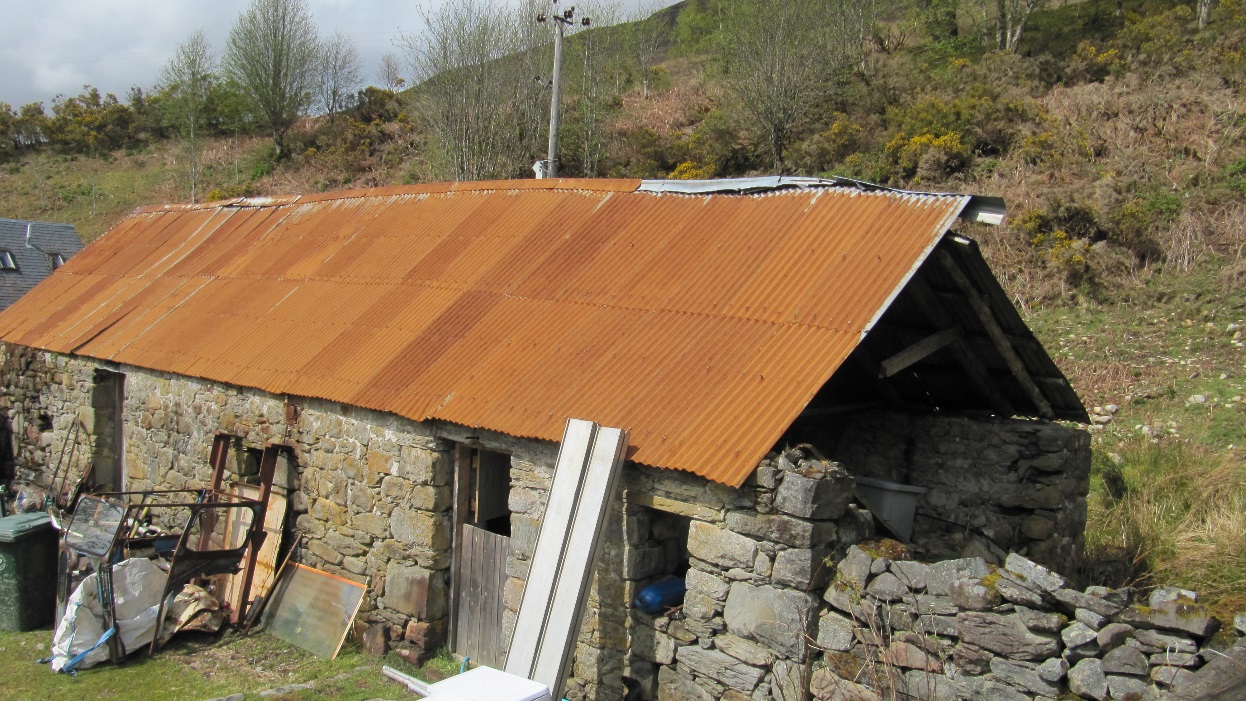 Inscription on corner-stone of MacKillop house
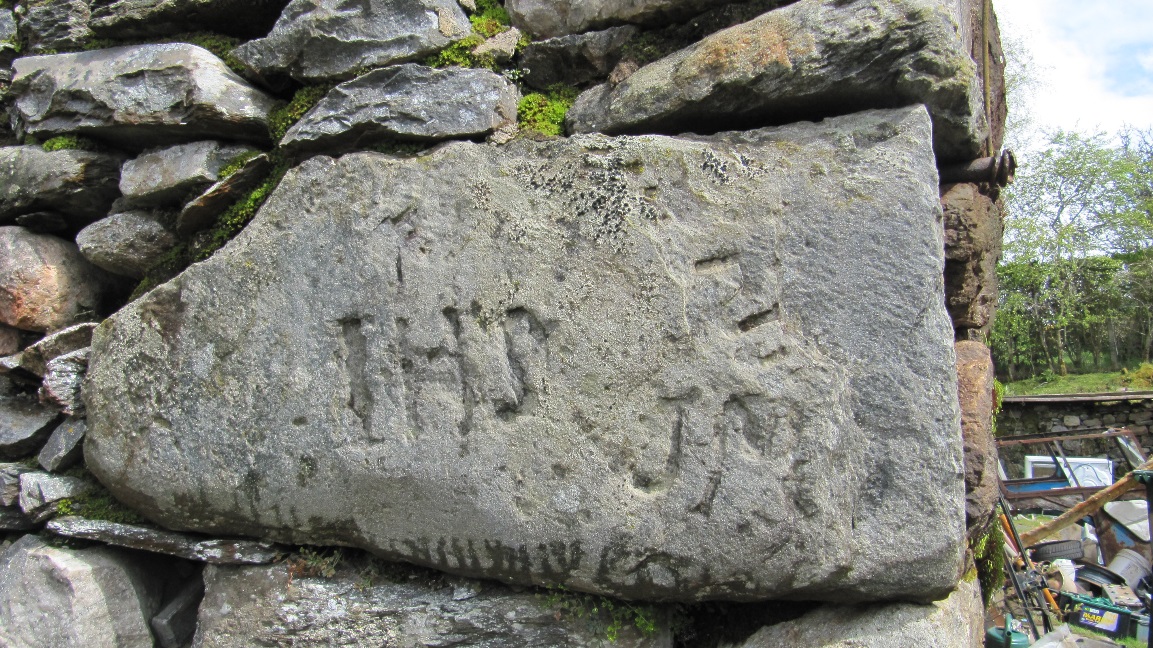 Remains of Alexander’s grandparents’ home at Murlaggan
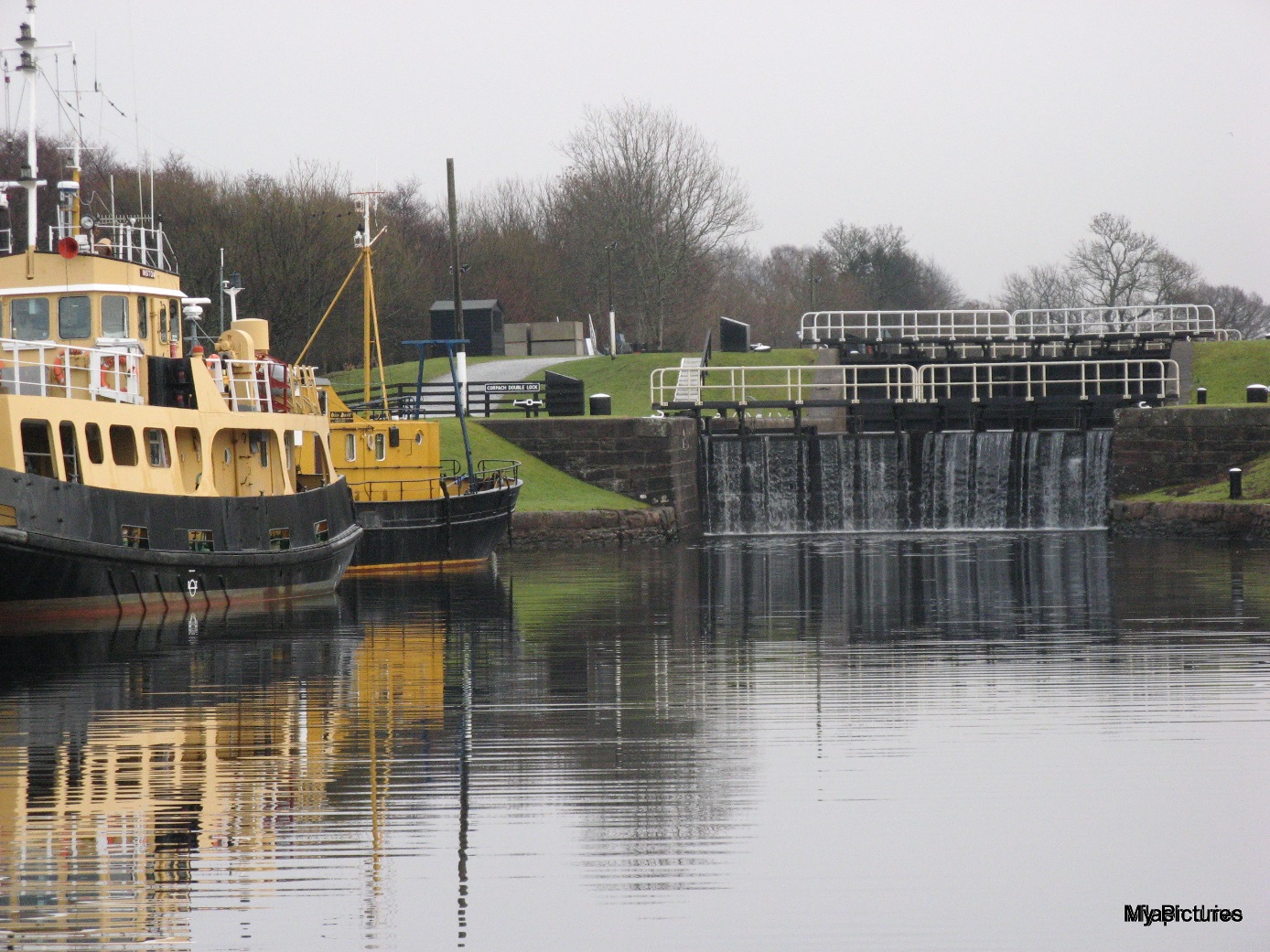 Neptune’s Staircase
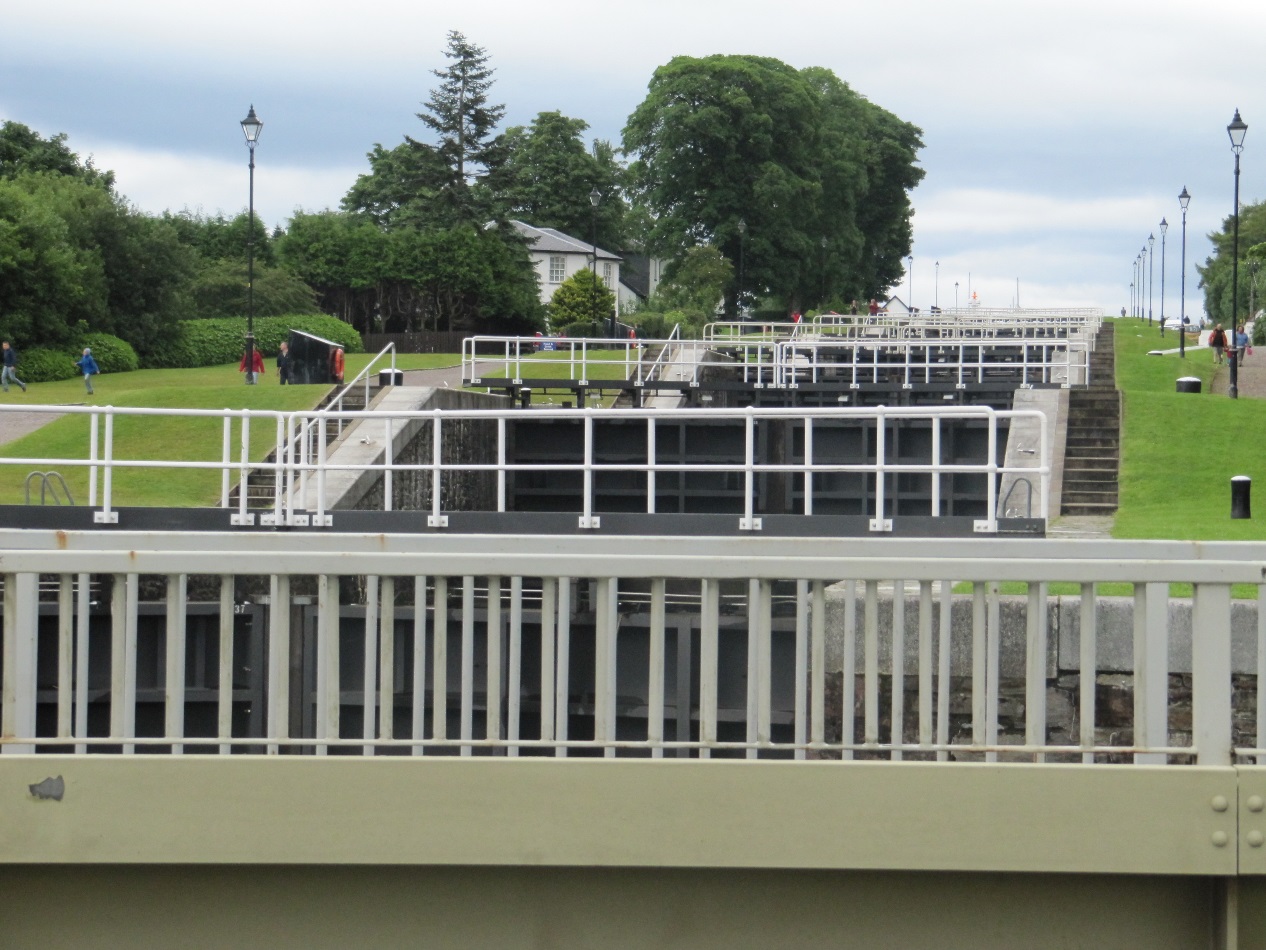 Caledonian Canal
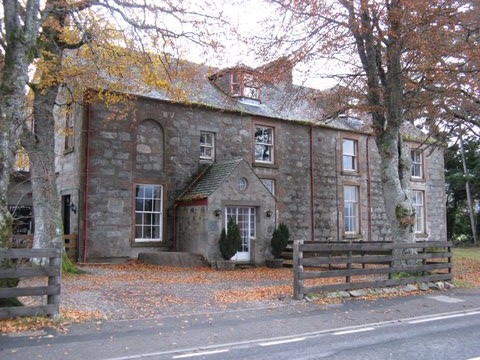 Fr Coll’s Grave
Cille Choirill
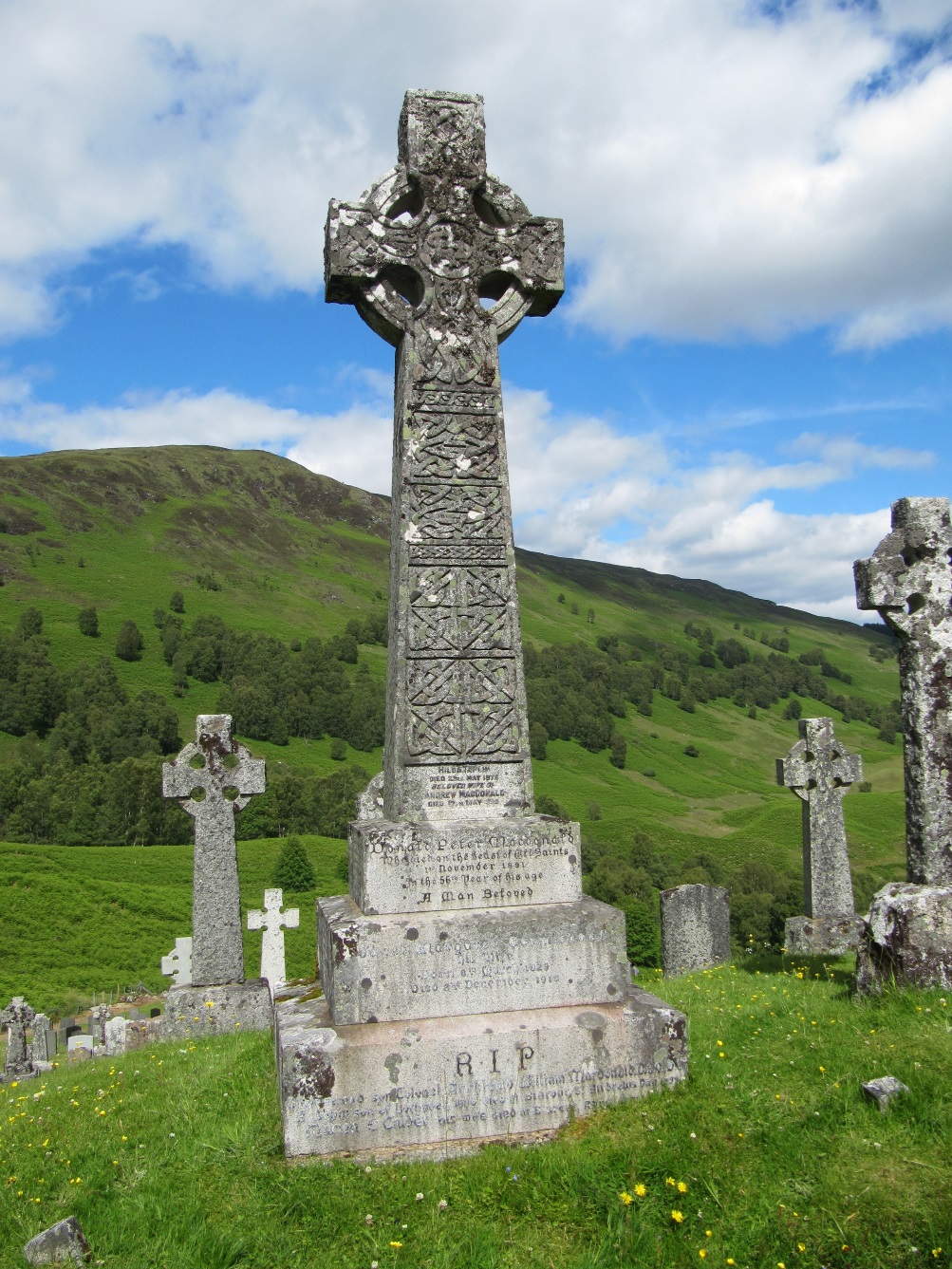 Fr Coll’s Home
Fort Augustus
Interior of church
At Stratherick
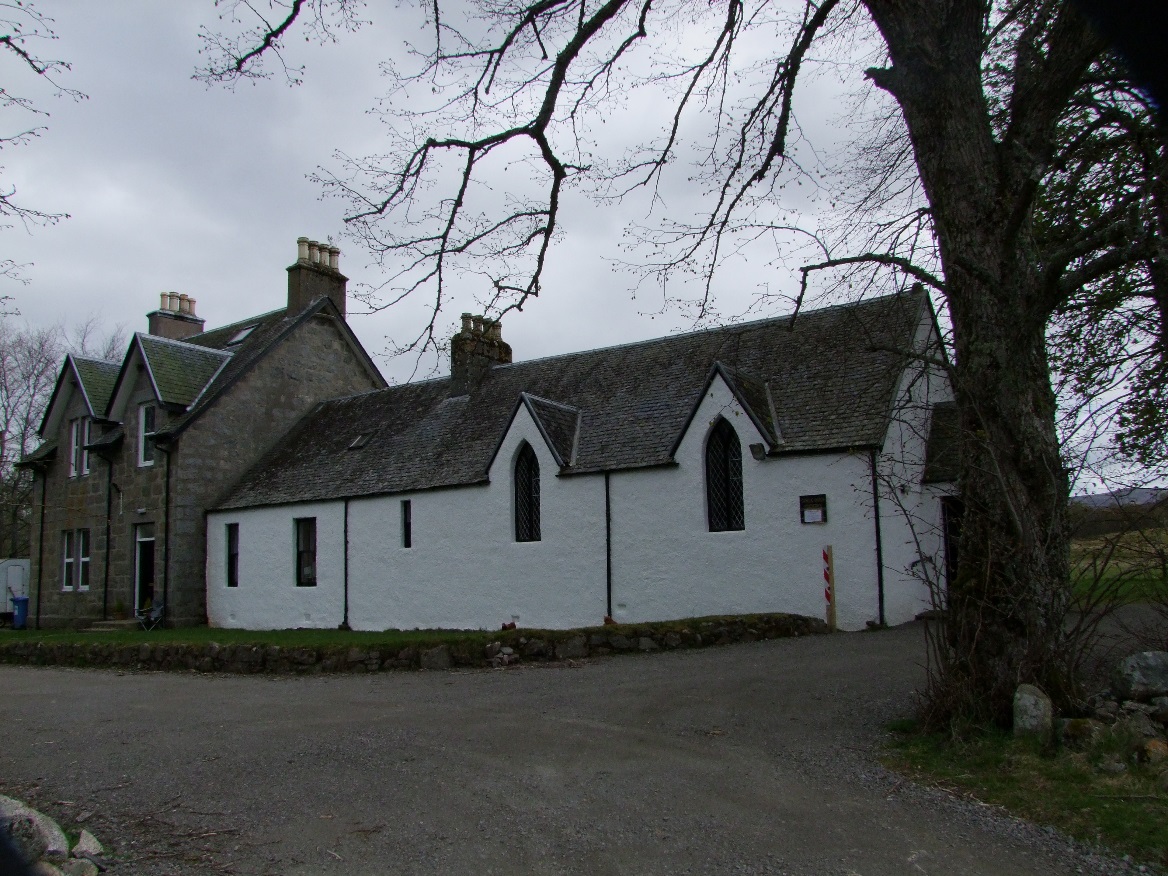 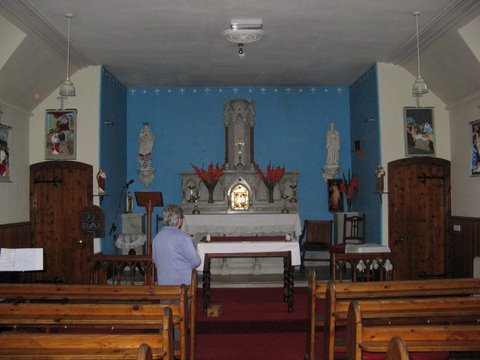 Church and Chapel
House at
Stratherick
Former Convent
Inverness
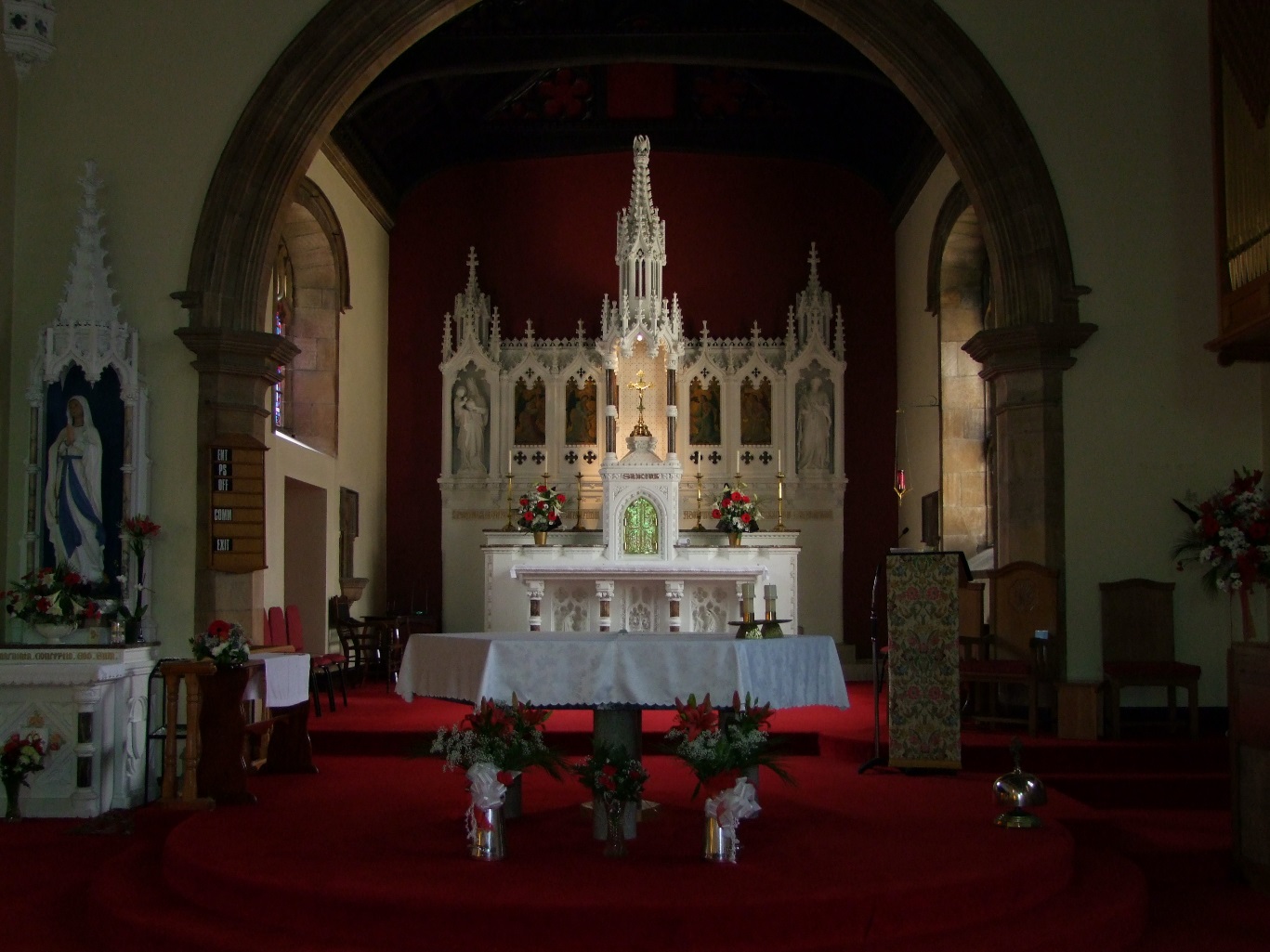 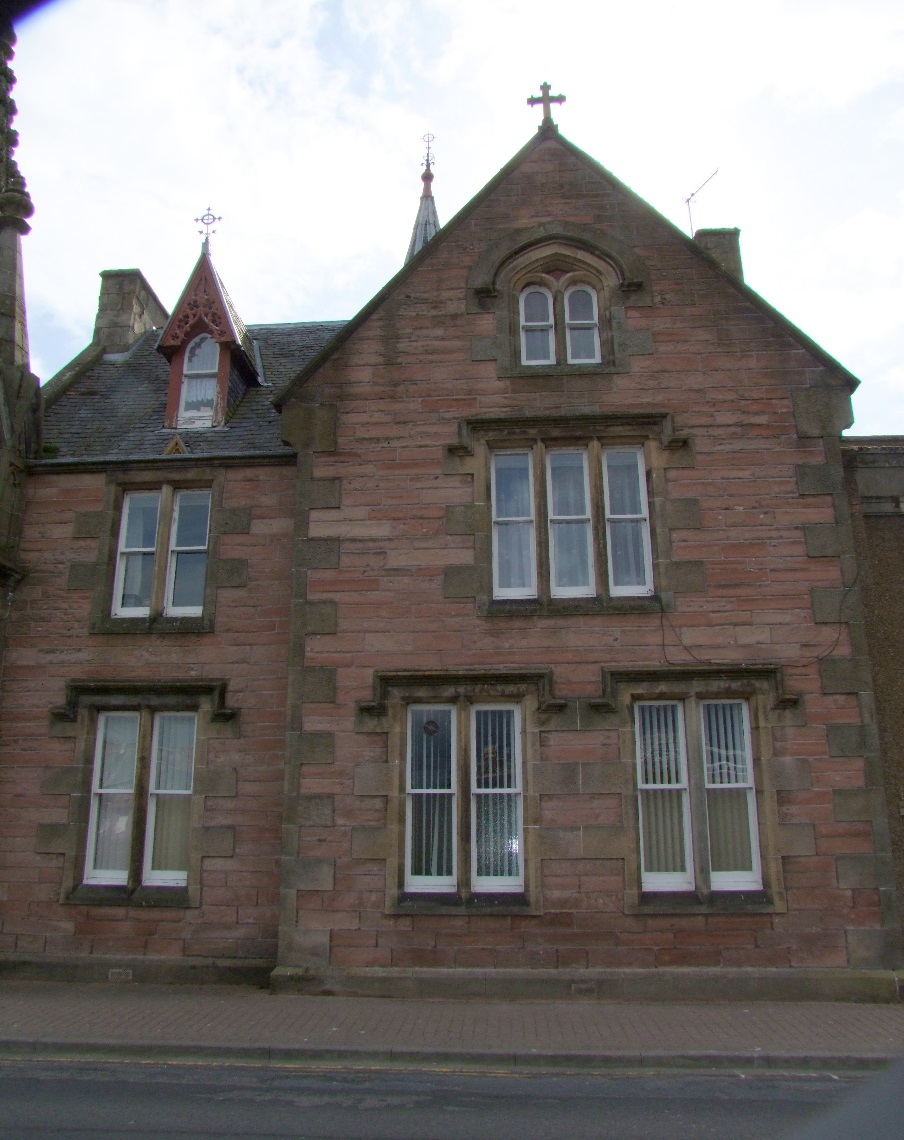 St Mary’s Church
Inverness
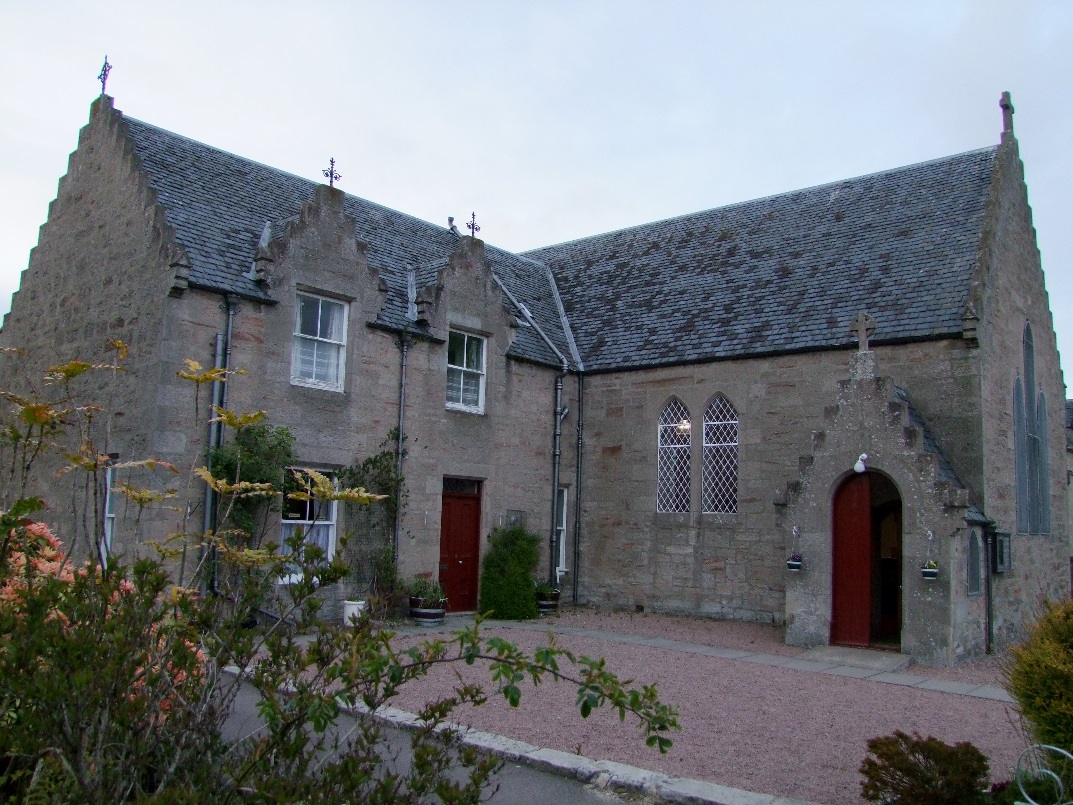 St Mary’s Church
Nairn
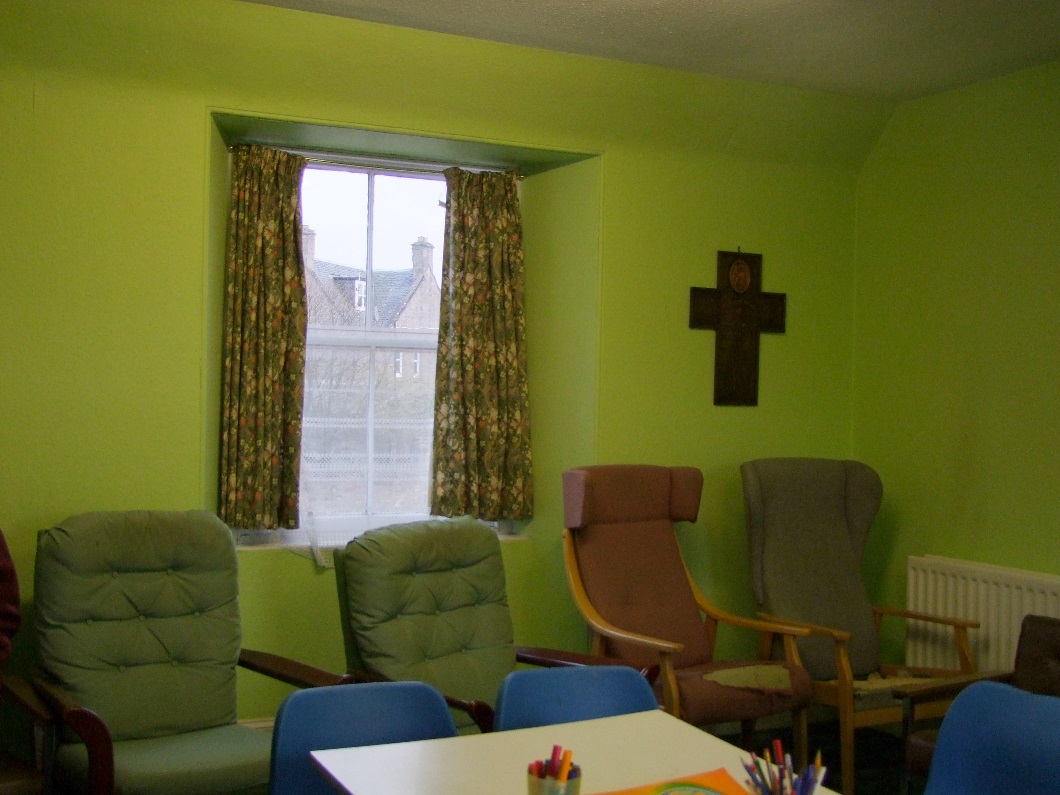 Room where Mary
slept while in Nairn
Railway station
at 
KEITH
where Mary
stayed overnight in the waiting room while en route to Aberdeen
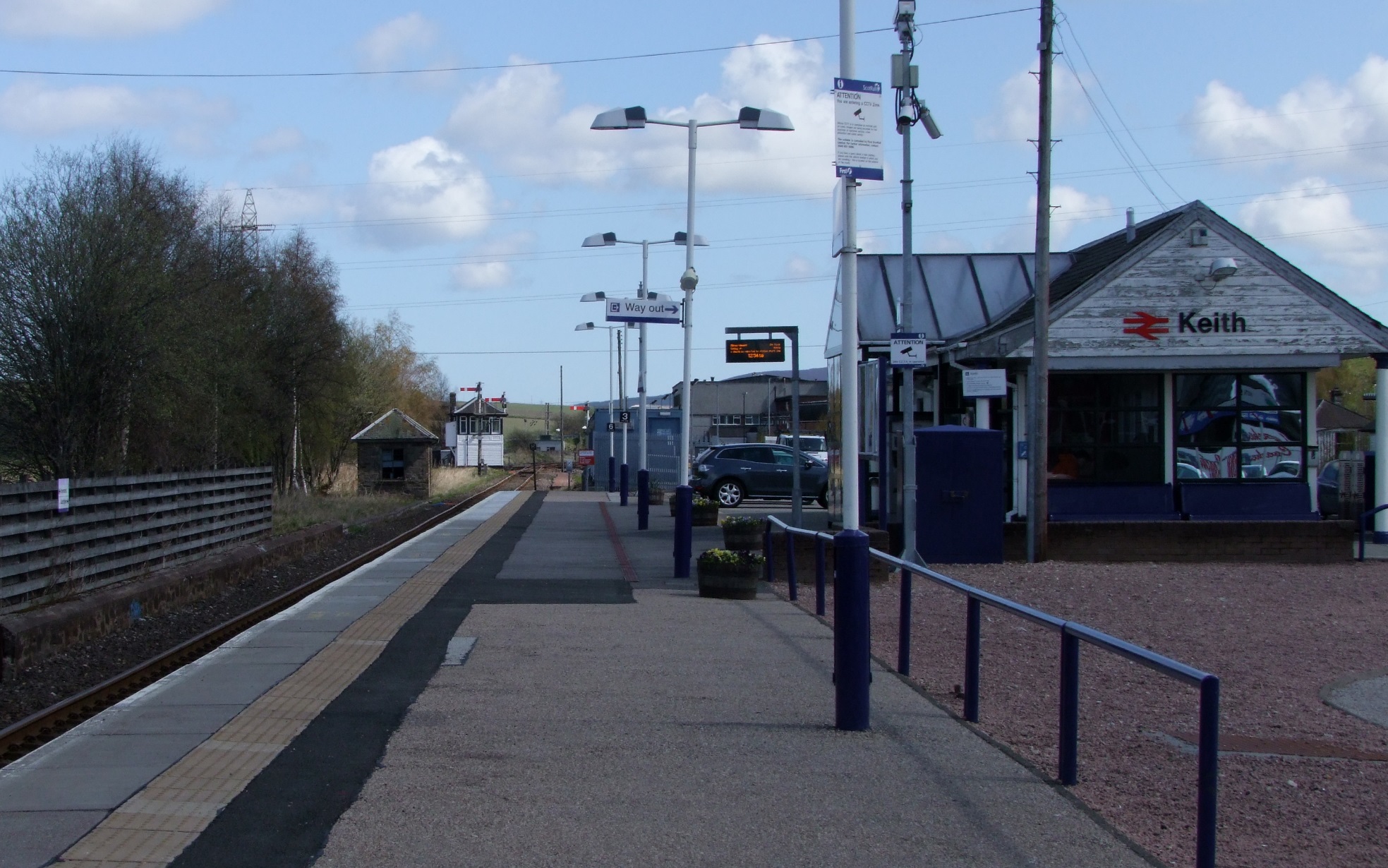 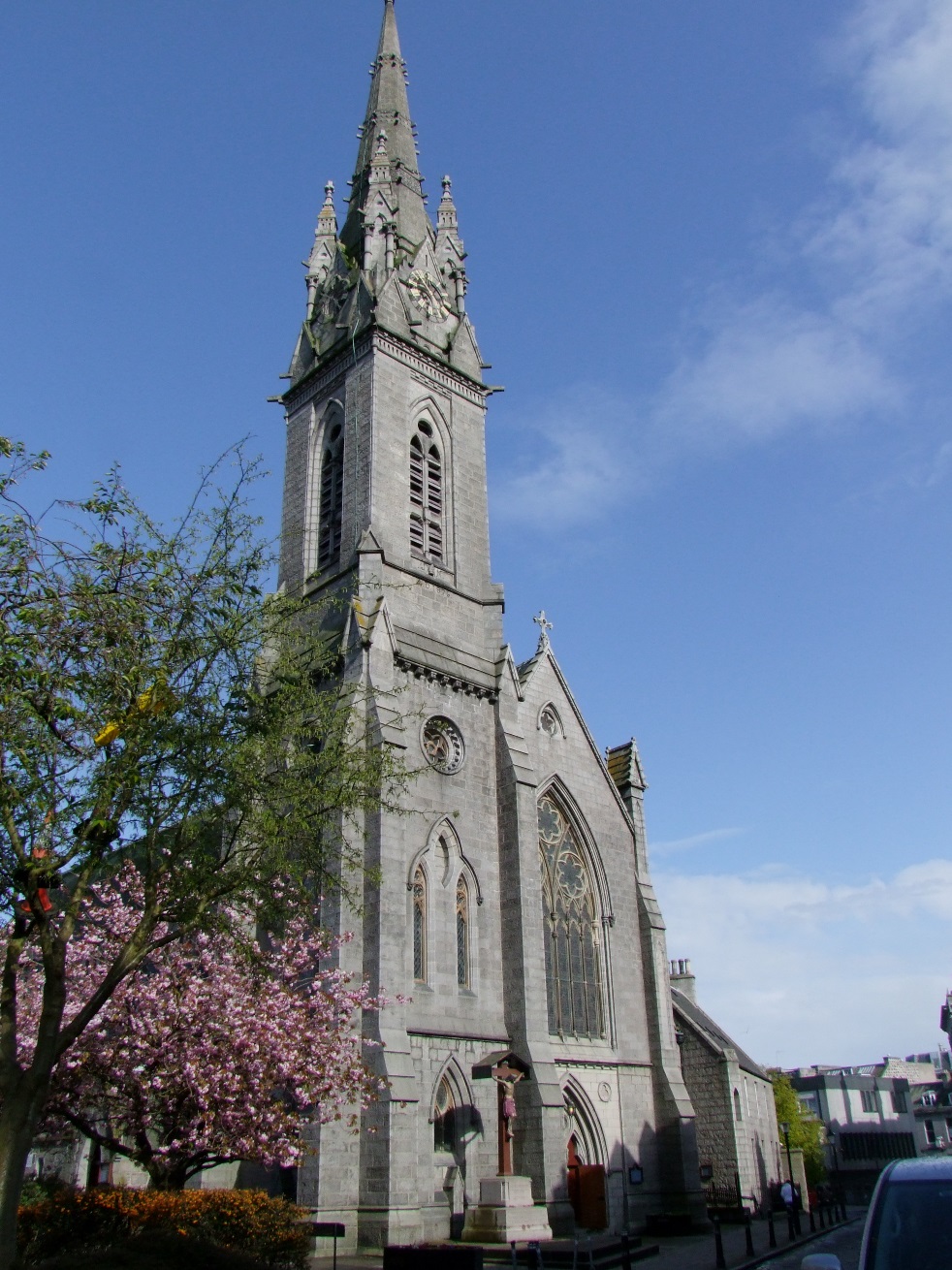 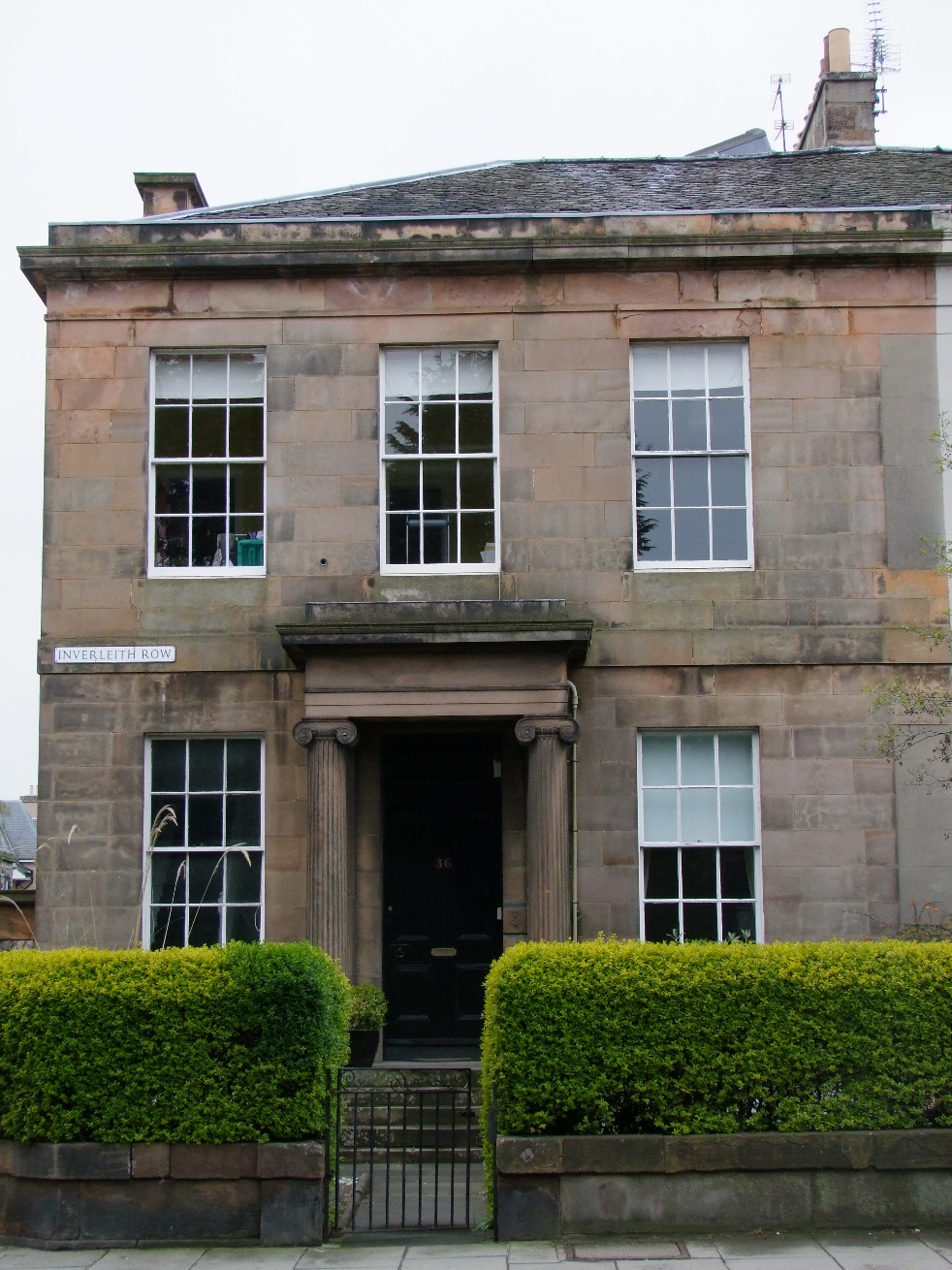 Former Convent
Aberdeen Cathedral
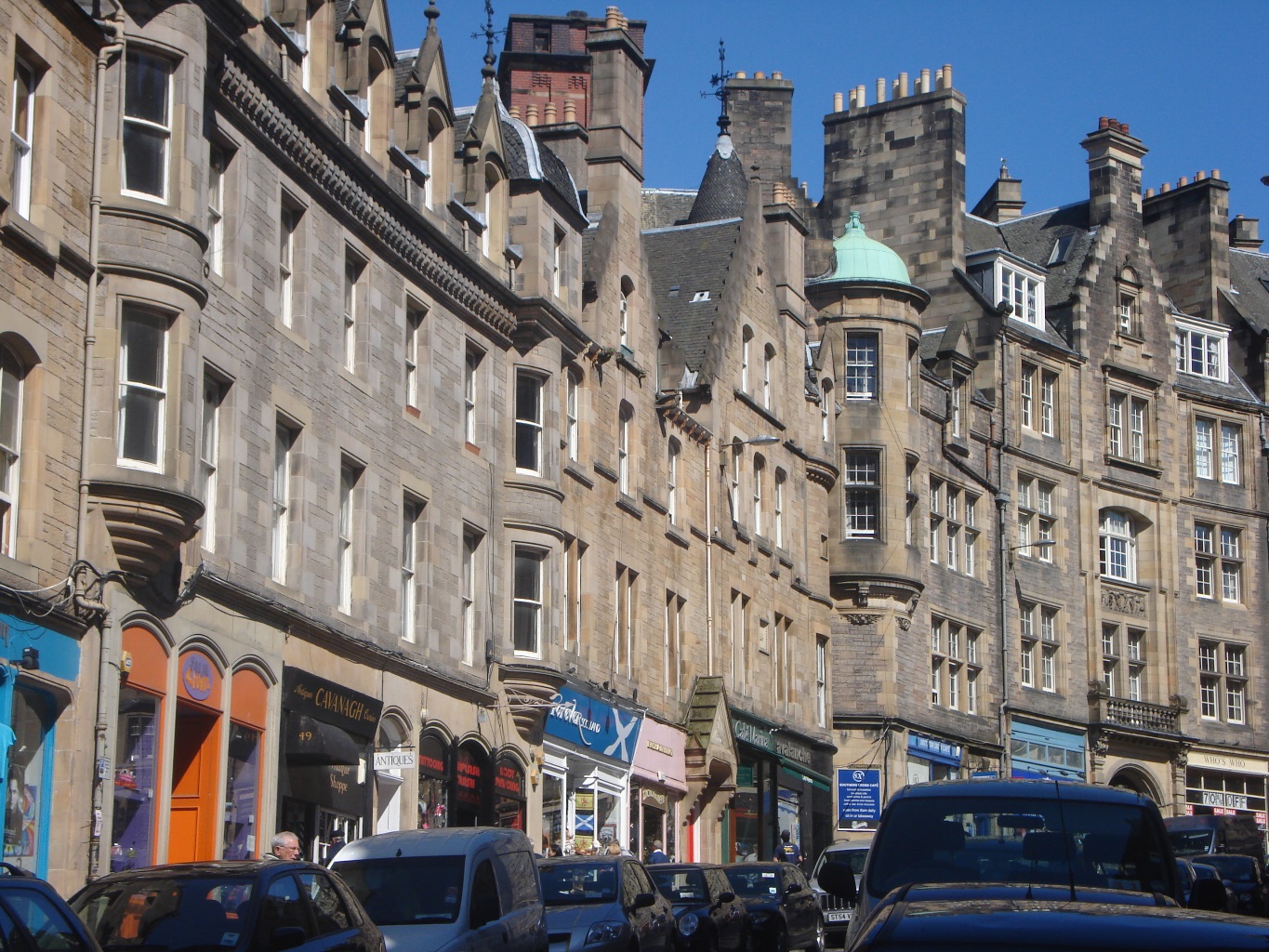 St Giles Cathedral
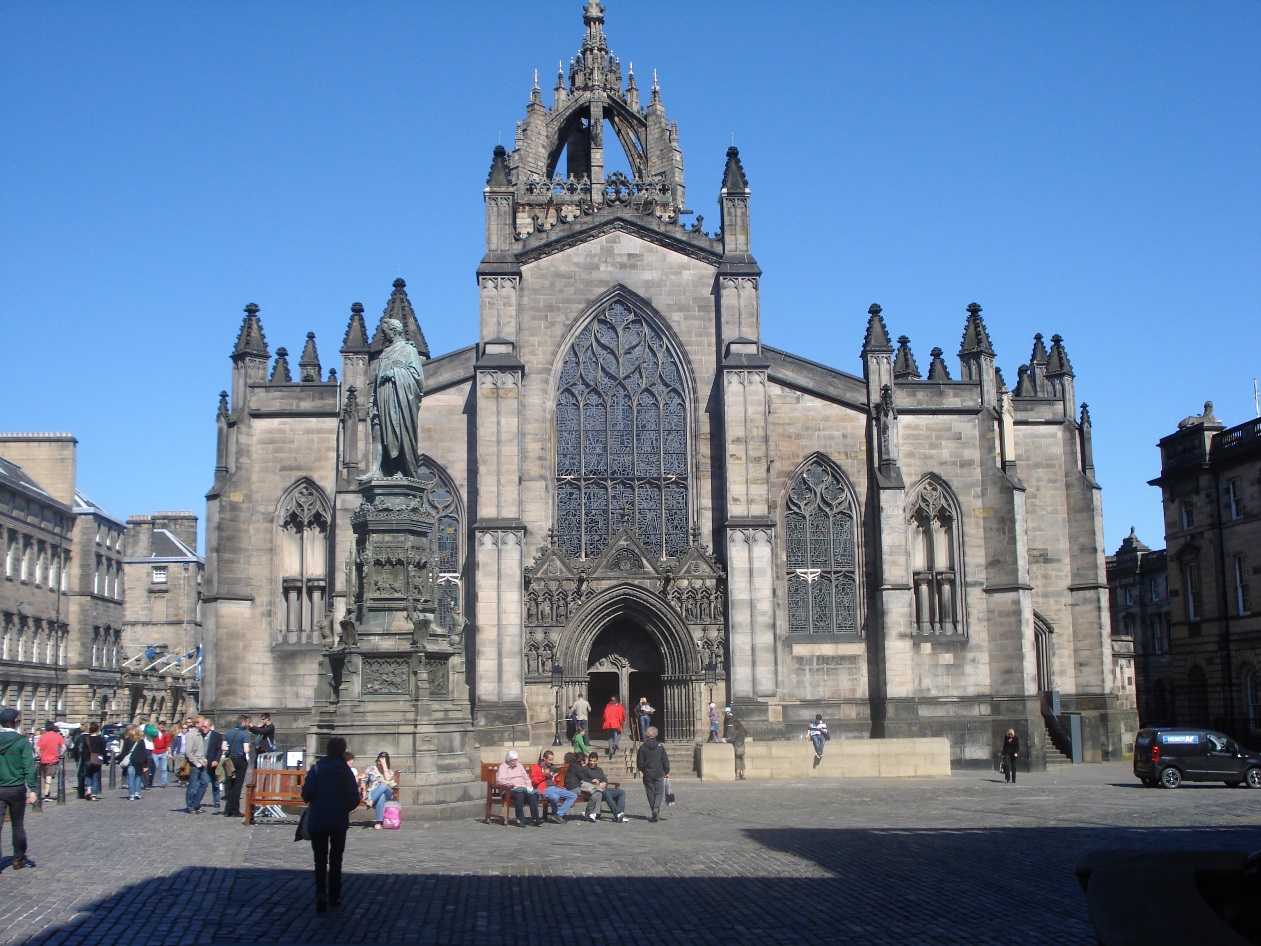 Typical street in
Edinburgh
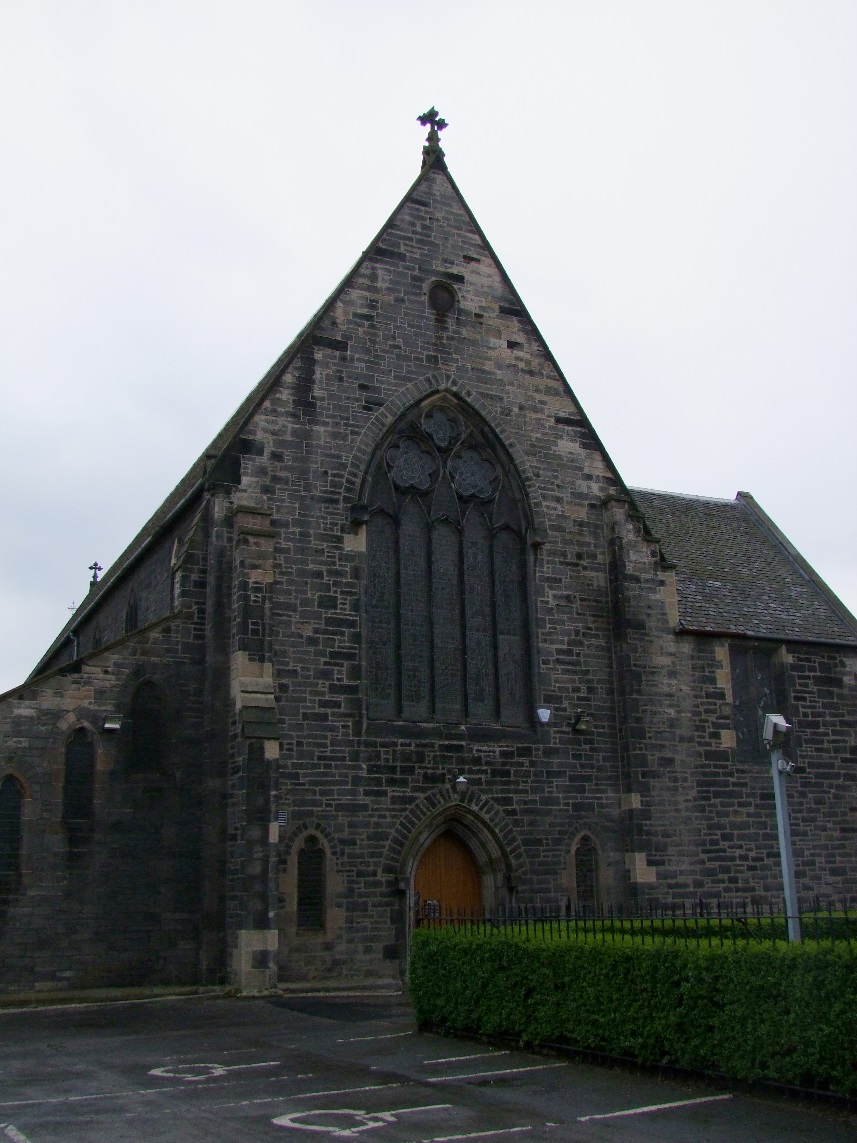 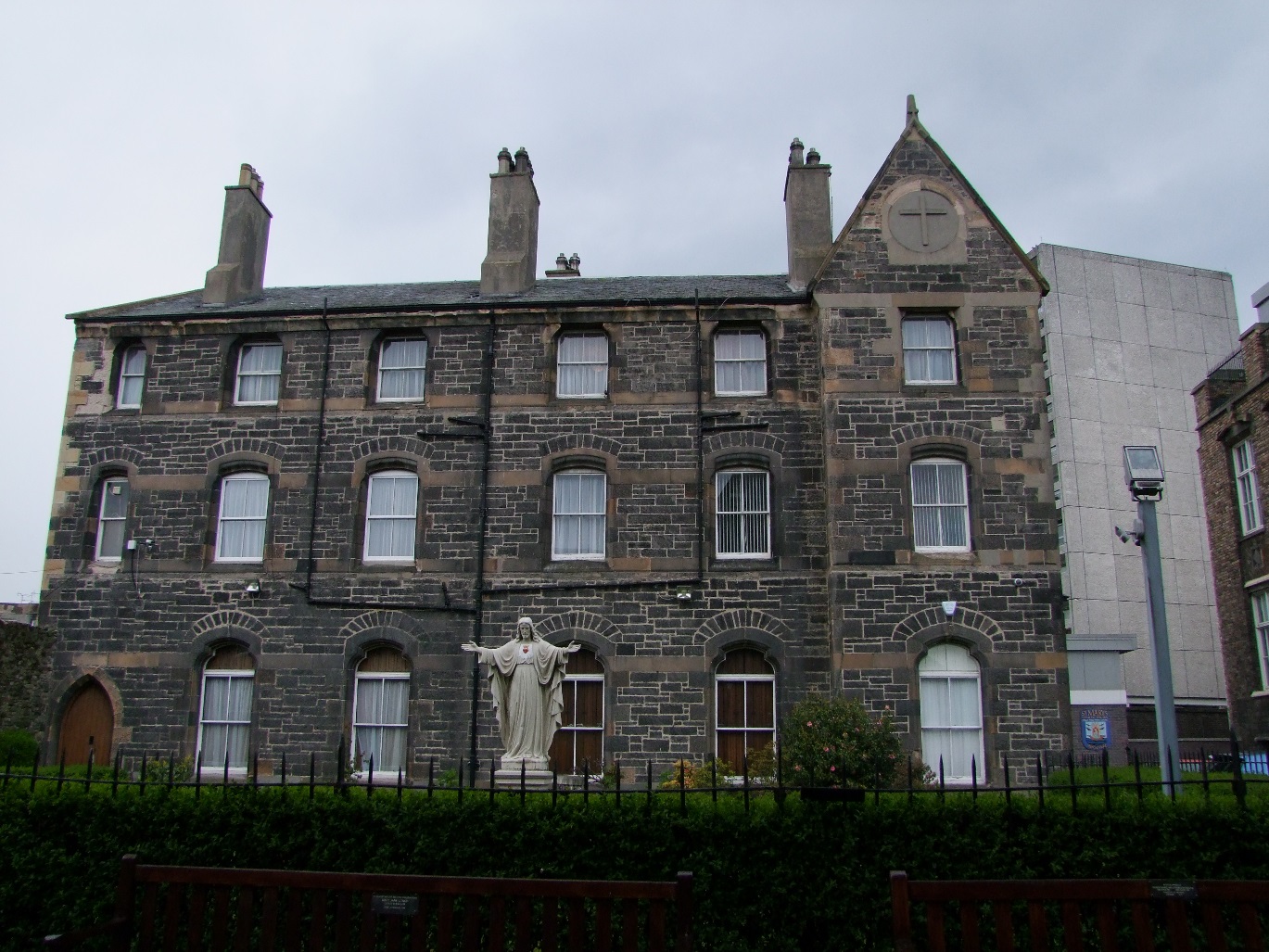 Our Lady Star of the Sea – Oblate Fathers
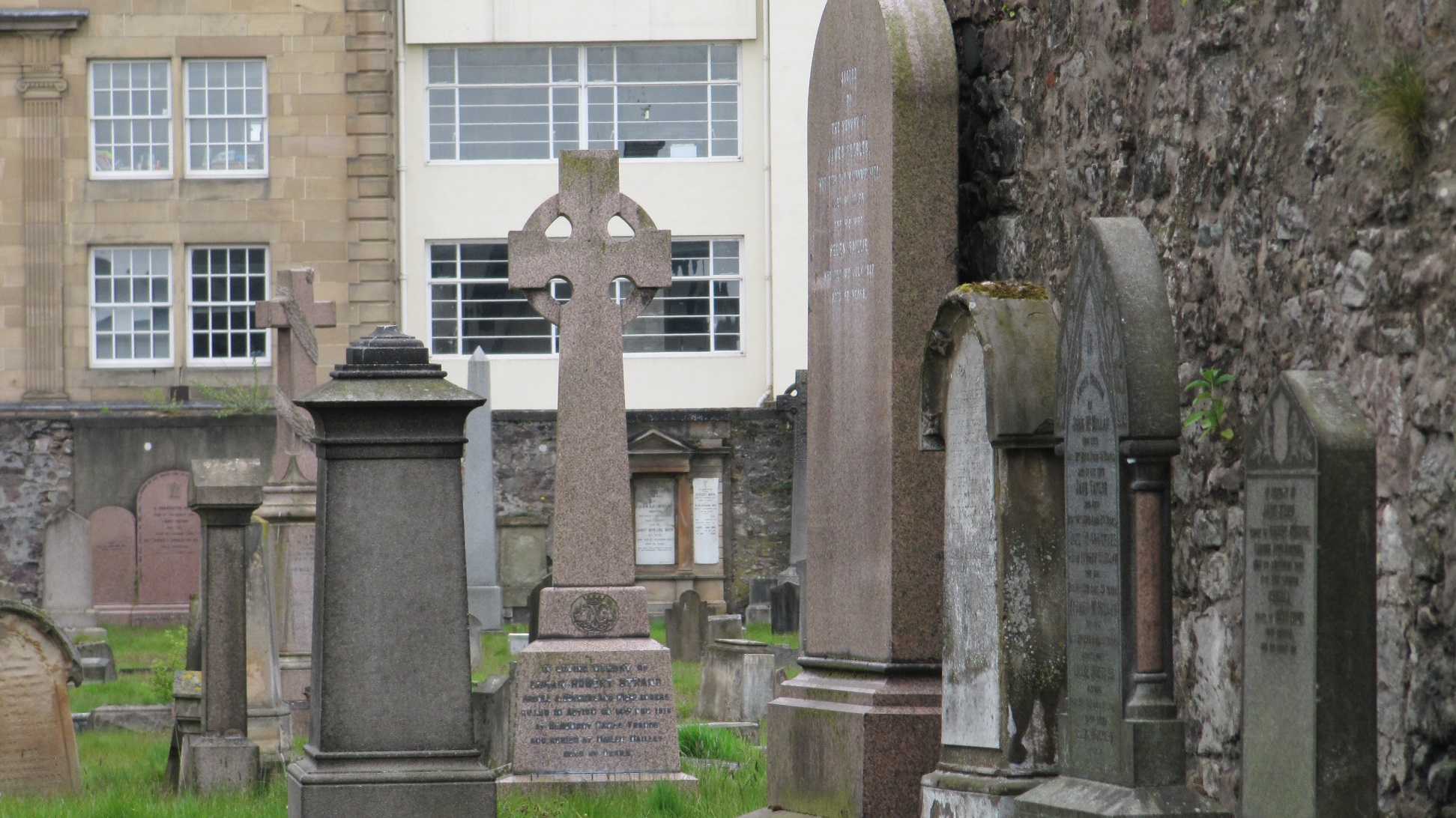 Greenside Cemetery, Alloa, where 
Uncle Archie MacKillop is buried
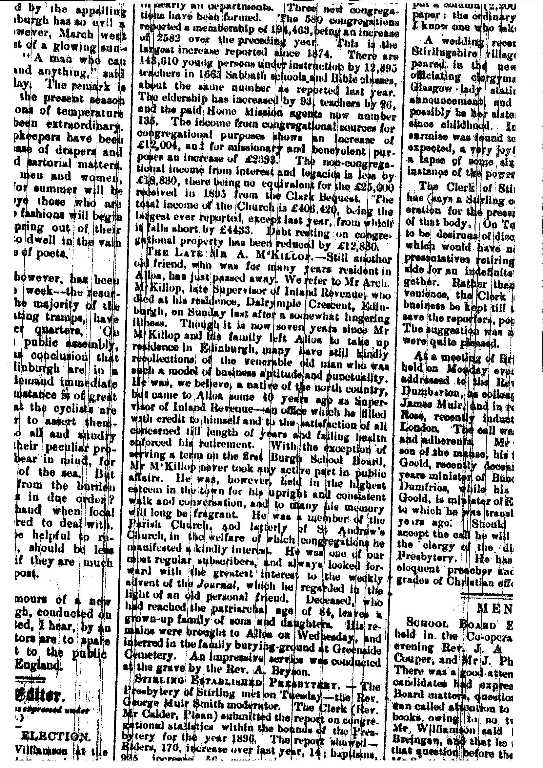 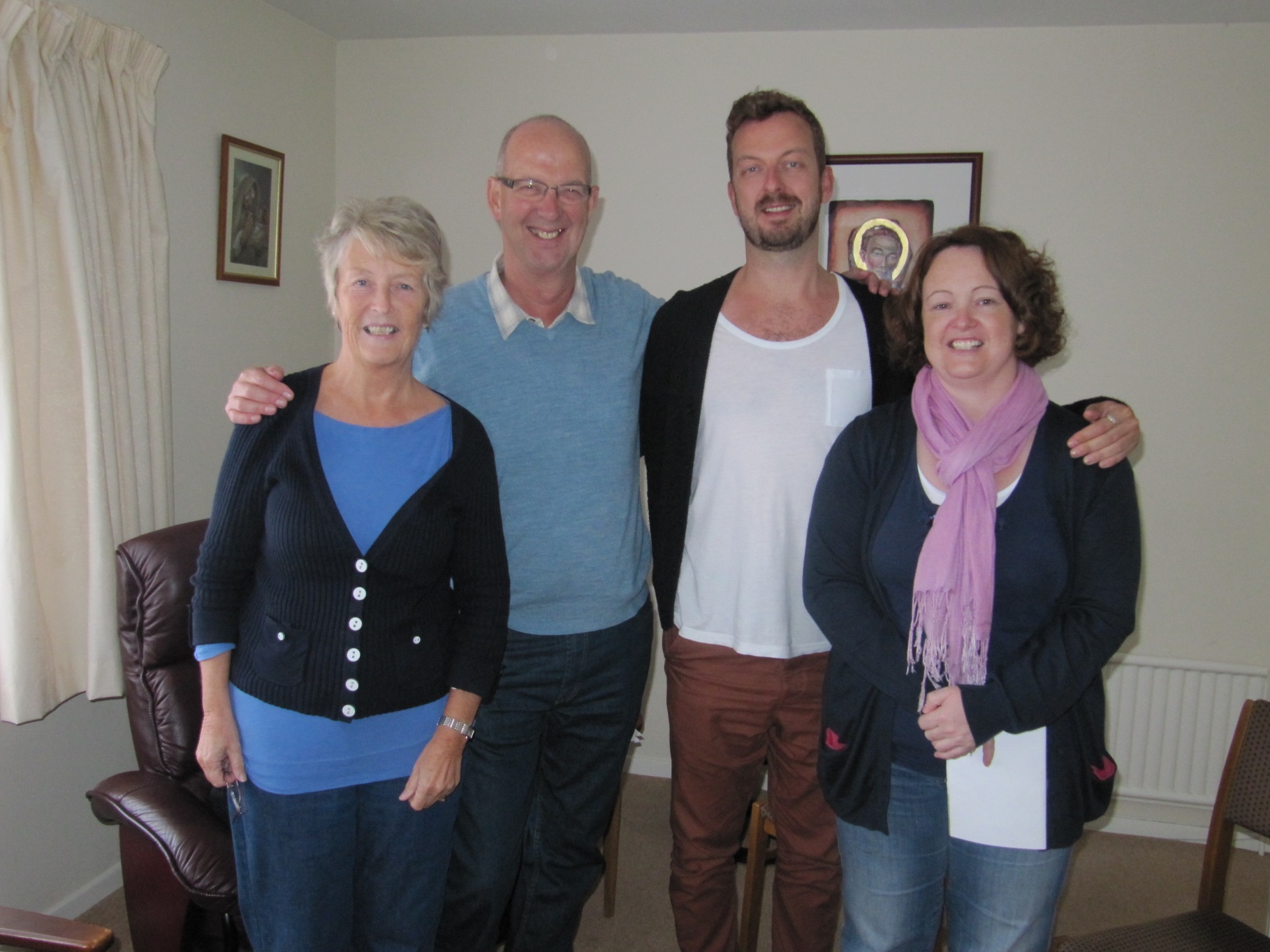 KERR  FAMILY

ALAN, 2nd on left, the great grandson of Uncle Archie
with wife, Joyce,
son Neil and
daughter Gillian
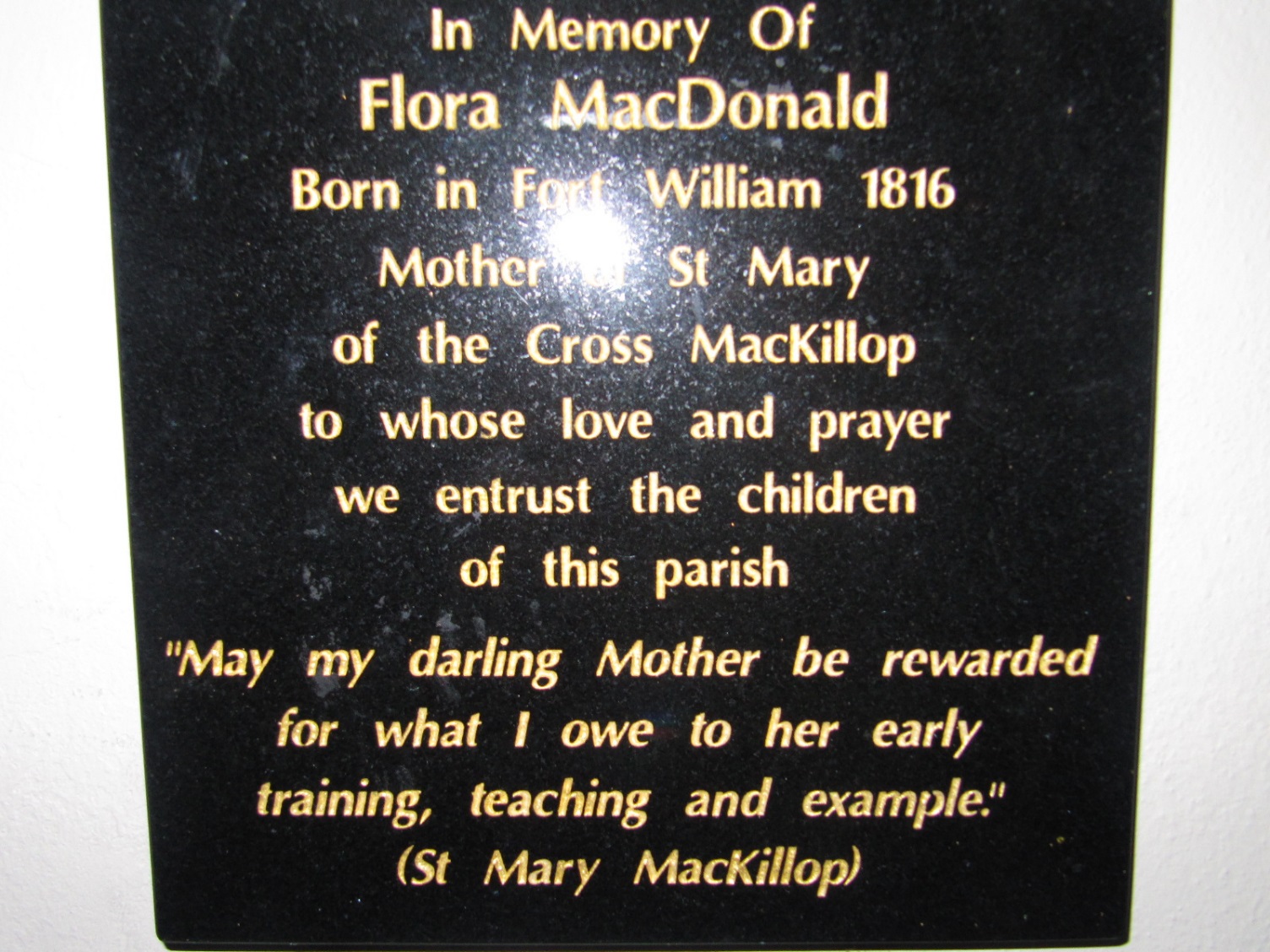 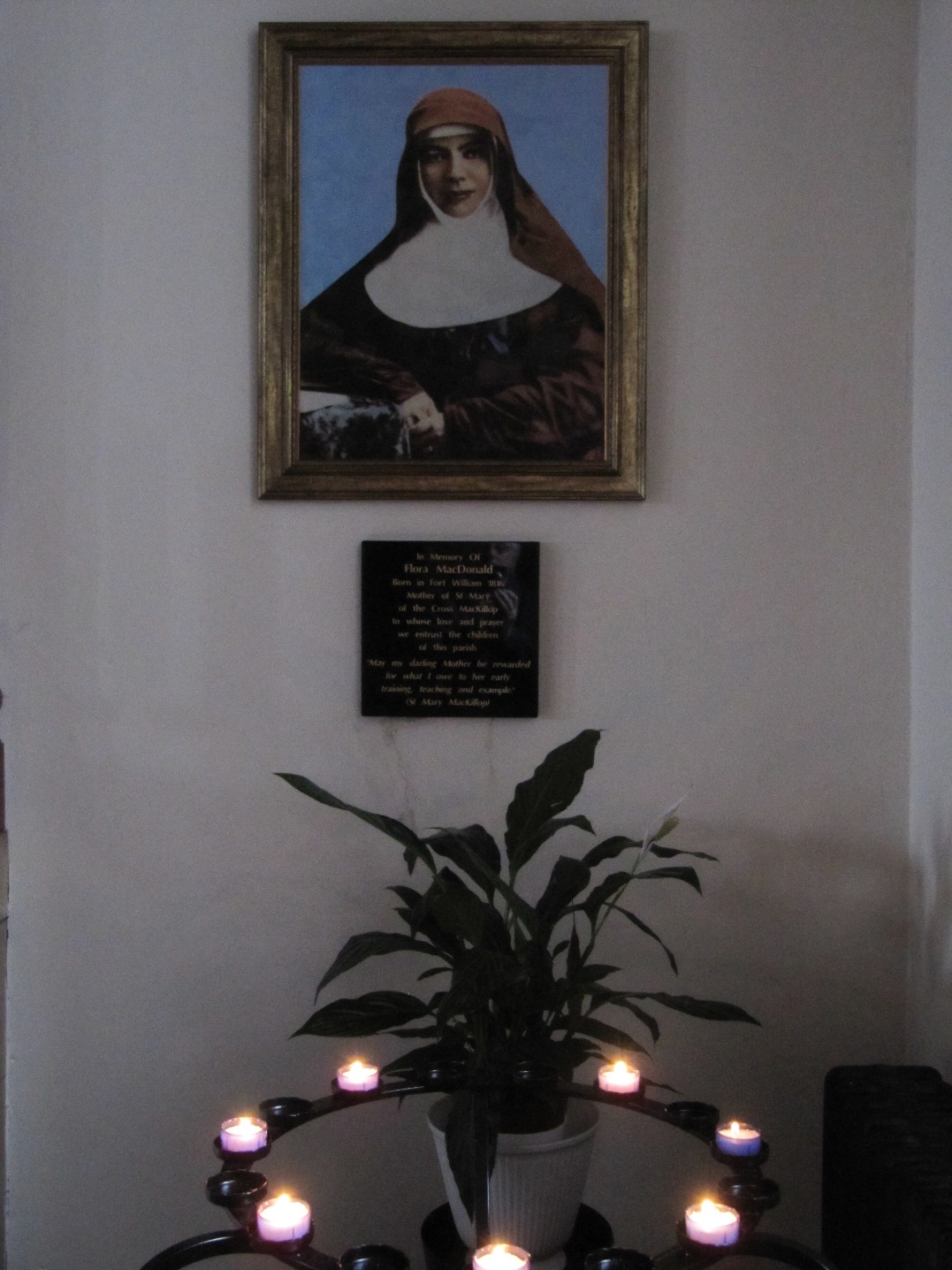 Shrine & Inscription in
St Mary’s Church
Fort William